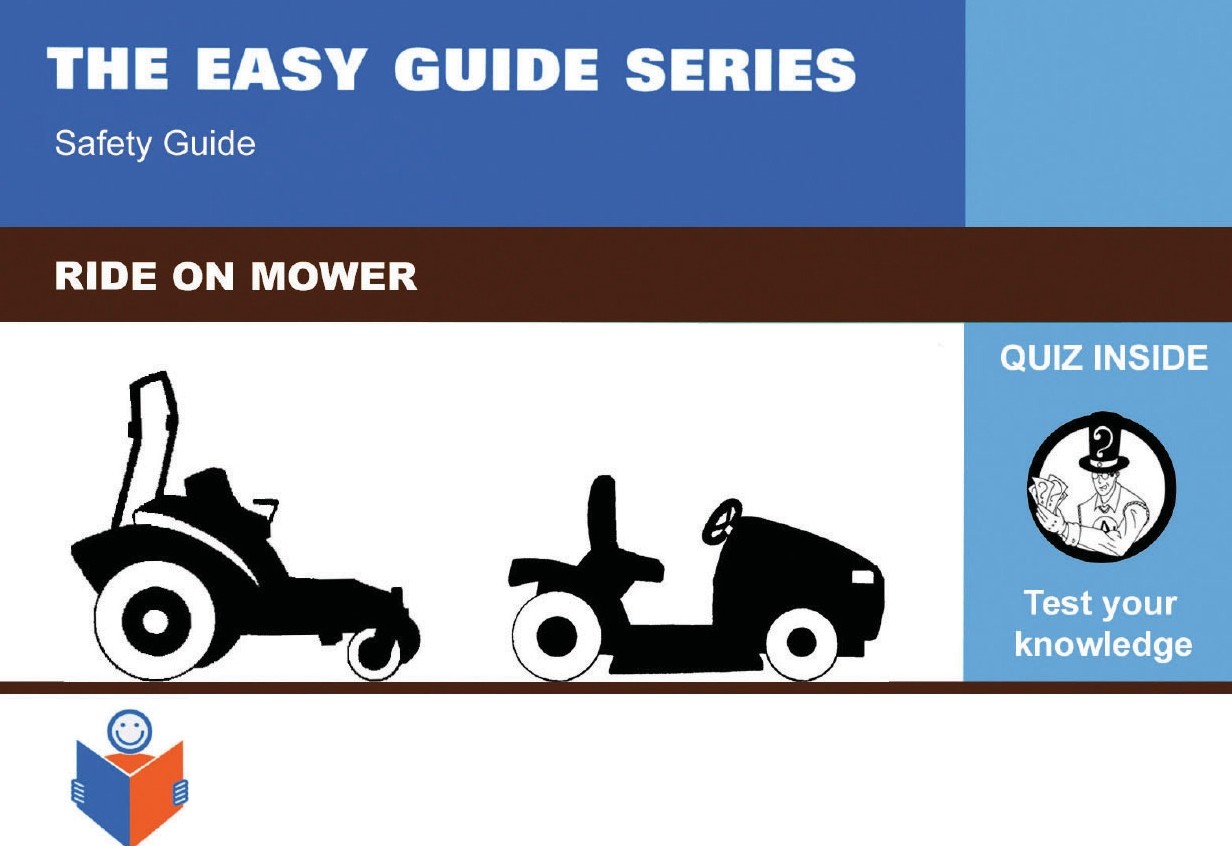 EASY
Making Safety Simple
GUIDES www.easyguides.com.au
Australia Pty Ltd
The Easy Guides Series
Safety & Licence Guide
OH&S National Certificate of Competency
RIDE ON MOWER
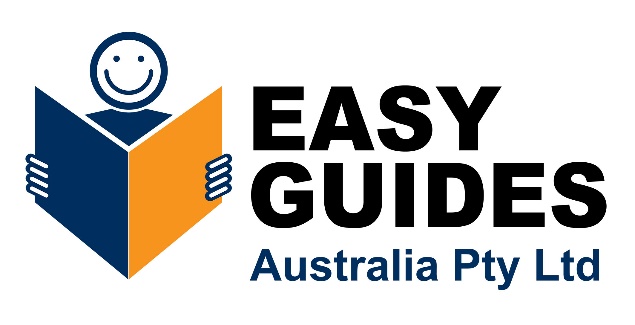 www.easyguides.com.au
EMPLOYEES
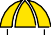 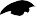 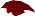 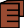 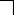 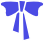 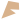 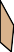 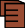 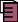 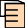 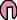 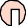 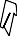 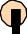 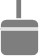 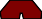 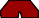 An employee must take care of his/her own health and safety  and the health and safety of others in the workplace.

Employees must not place themselves or others at risk.

Employees must carry out tasks or use equipment according to any safety  instruction.

	Employees must cooperate with employer and follow all systems or  procedures in the workplace to the extent necessary to allow compliance with  the Act.
3
This book is for  operating a ride-on mower
A ride-on mower is:
A powered mower where you sit at the  controls. It looks like a small tractor,
with the cutting deck mounted between the front  and rear axles.

Another type of ride-on mower has
a rear-mounted engine with rear-wheel  steering and a front-mounted deck.
It steers better around tight corners than  the tractor-style but is more expensive.  Most of these machines cut with  horizontal rotating blades.
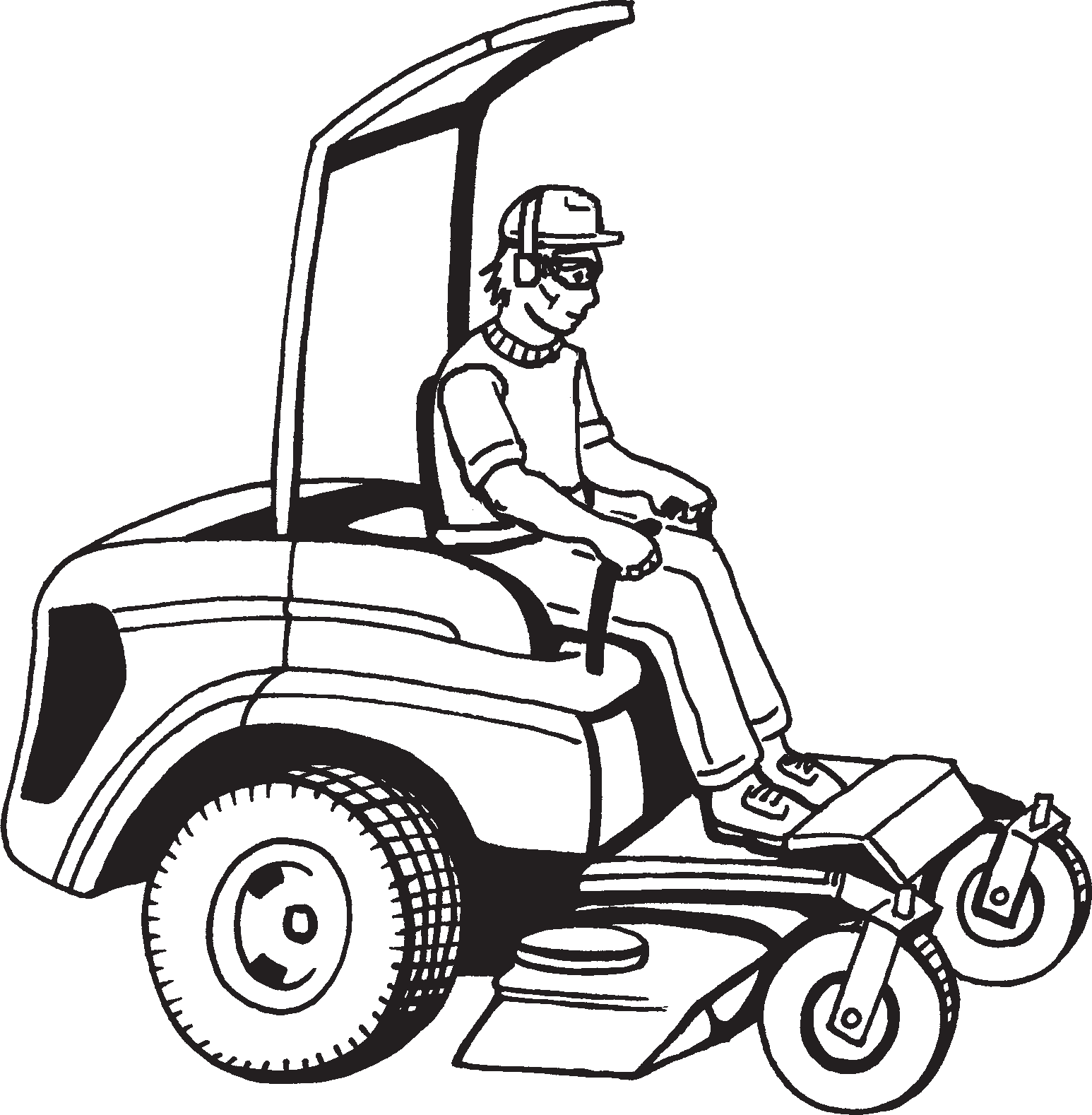 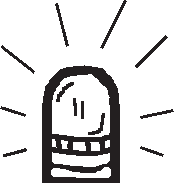  Easy Guides Australia Pty Ltd
4
Example of a ride-on mower
Tractor-style mower
Rollover protective  structure (ROPS)
Zero turn mower
Rollover protective
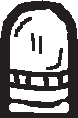 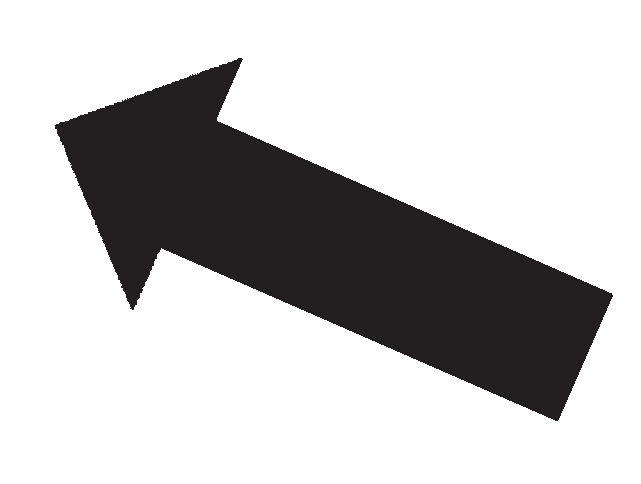 structure (ROPS)
Safety light
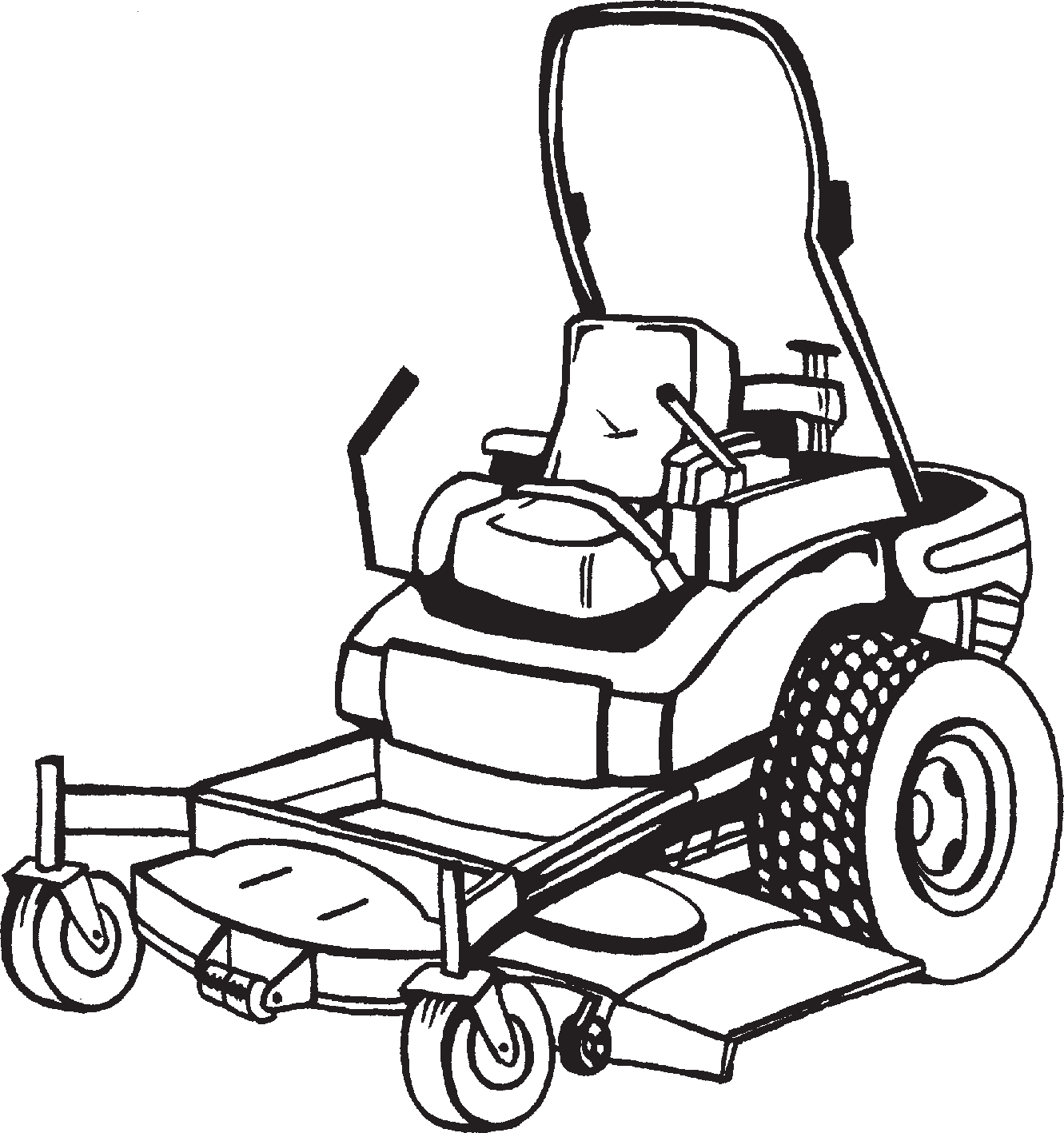 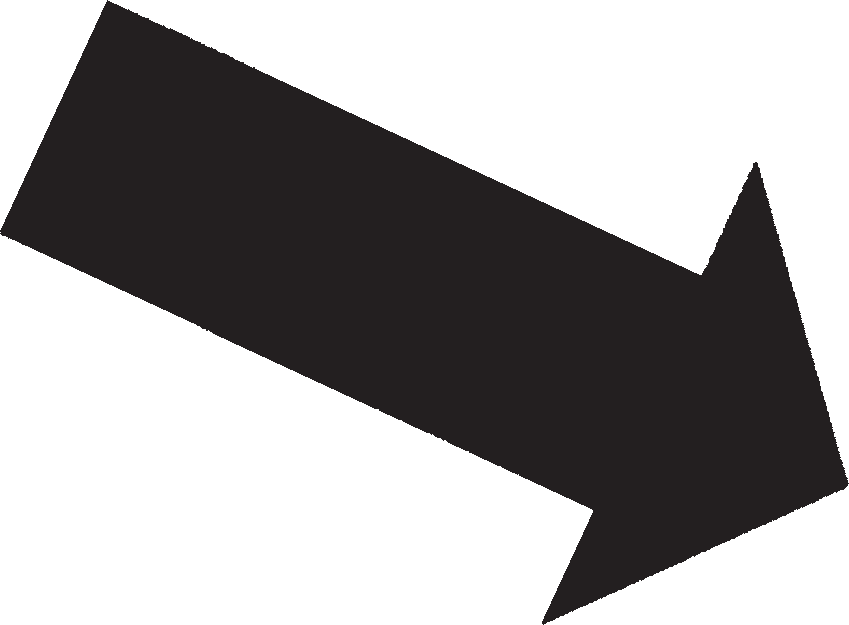 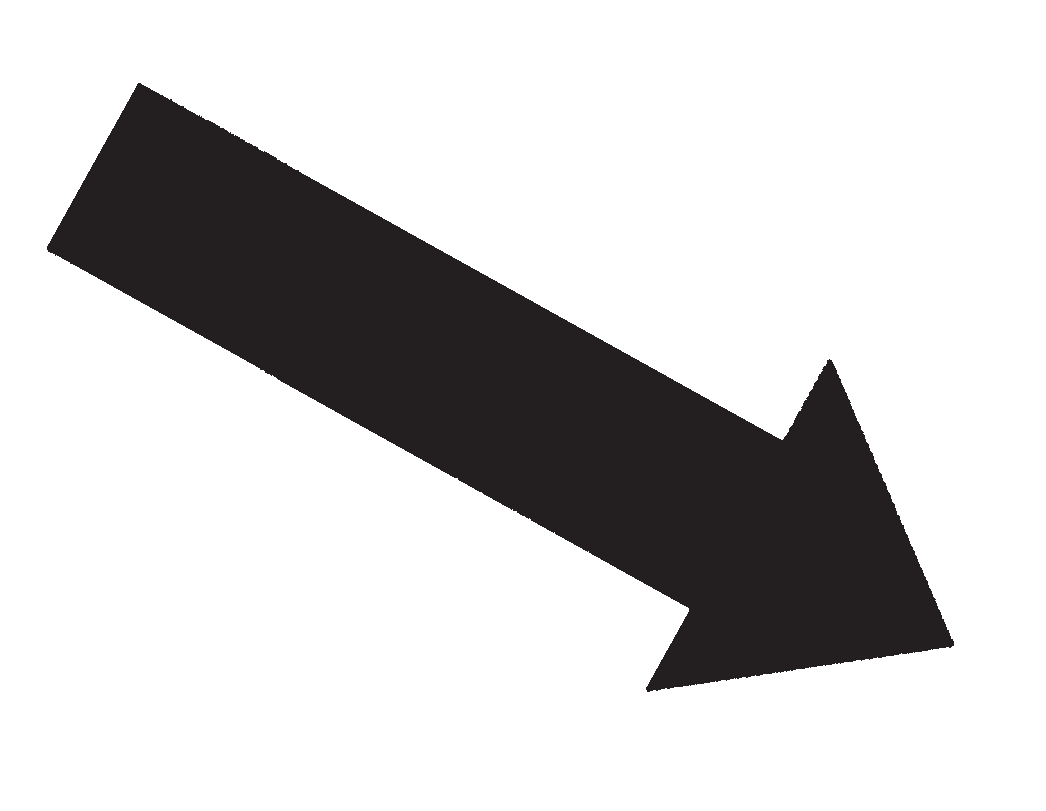 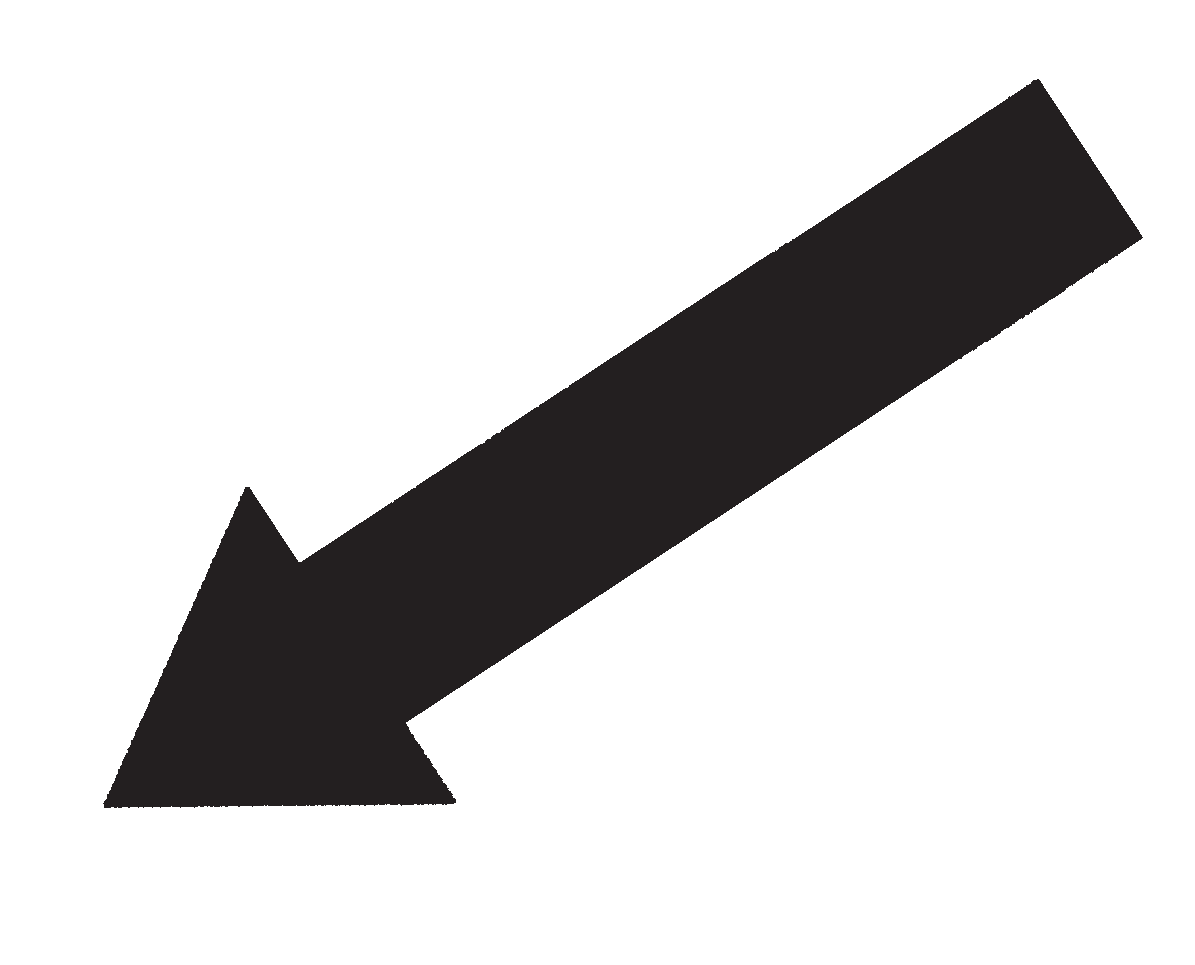 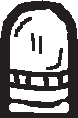 Seatbelt (must be  fitted and worn)
Power take-  off (PTO)  covers  (must be on  at all times)
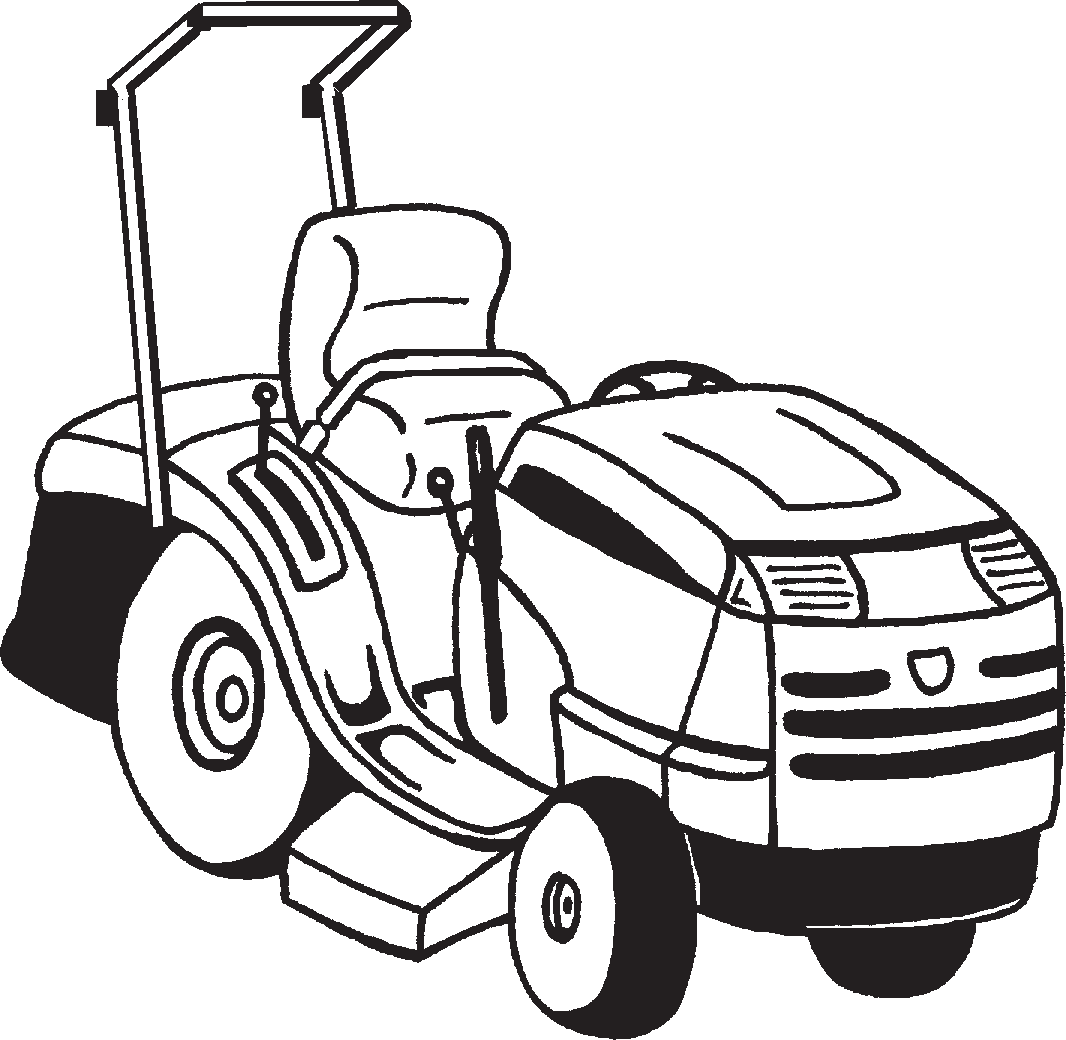 Seatbelt (must be  fitted and worn)
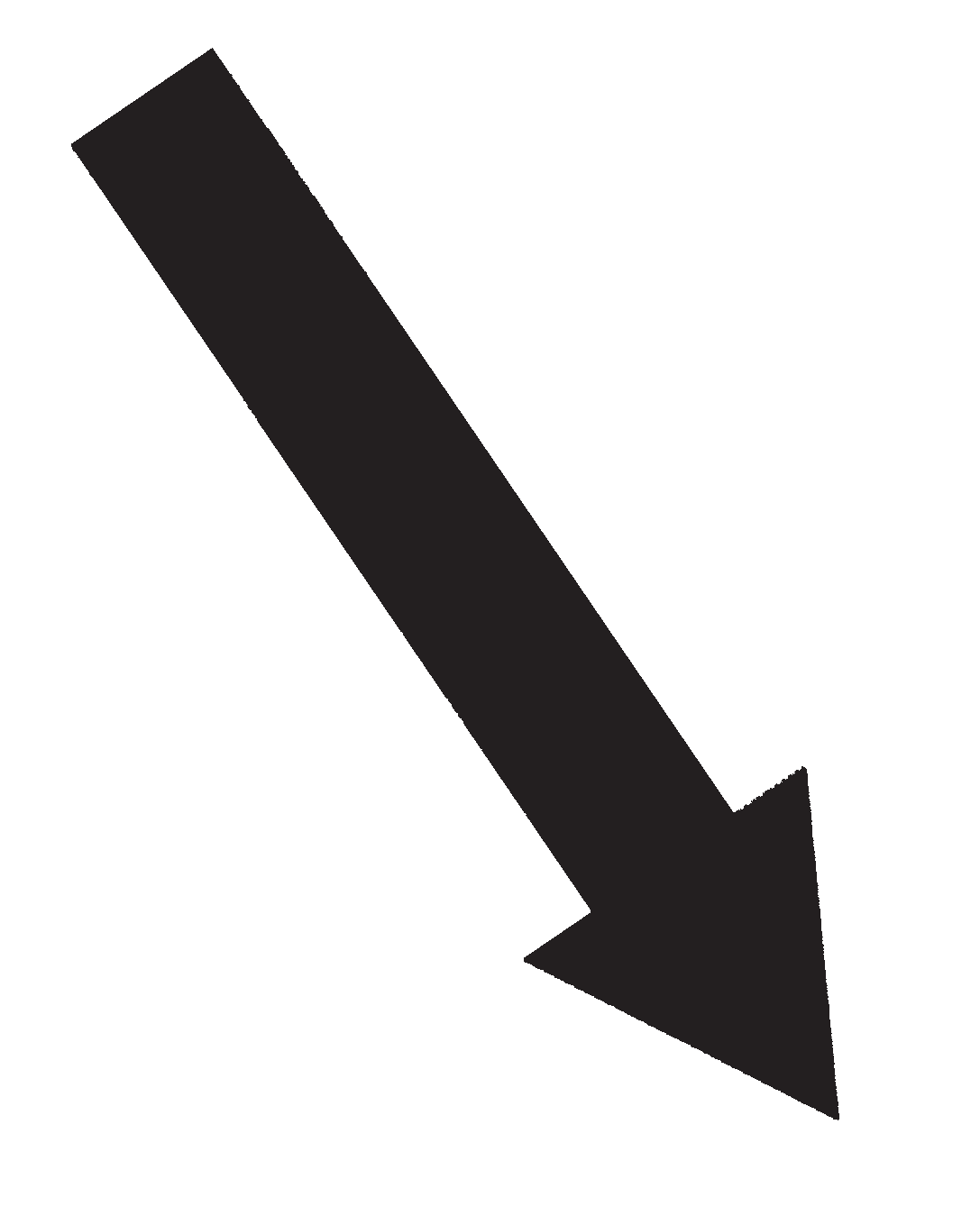 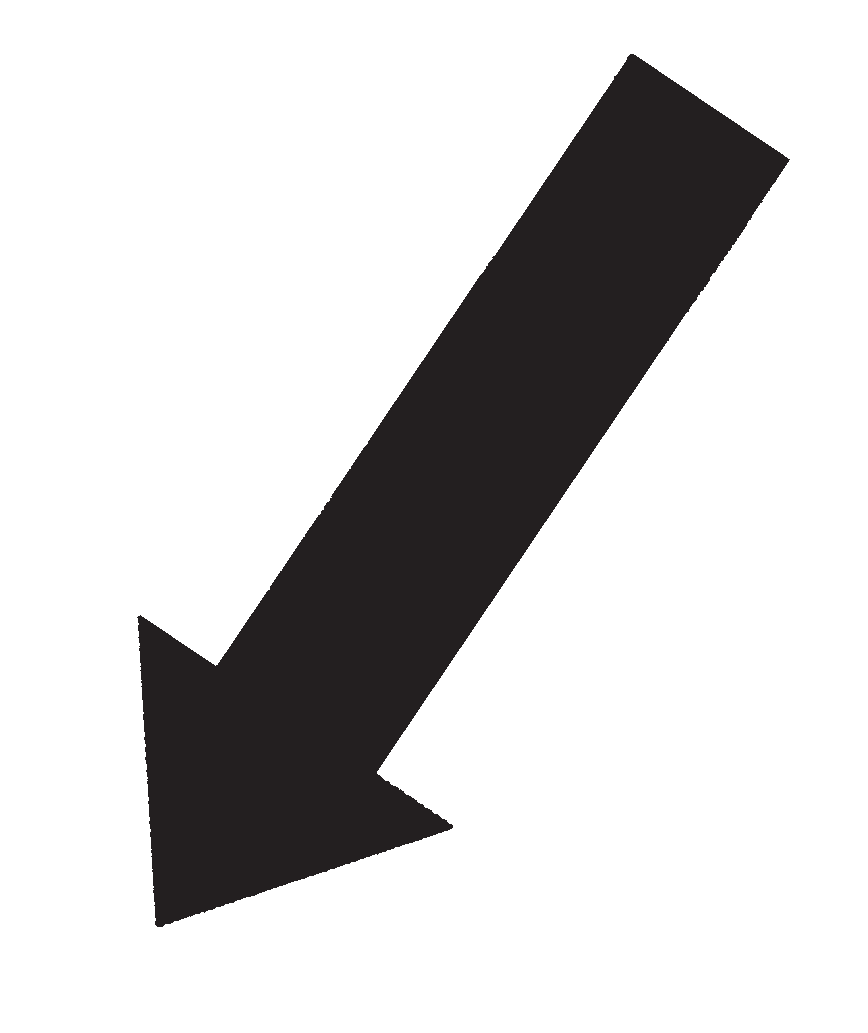 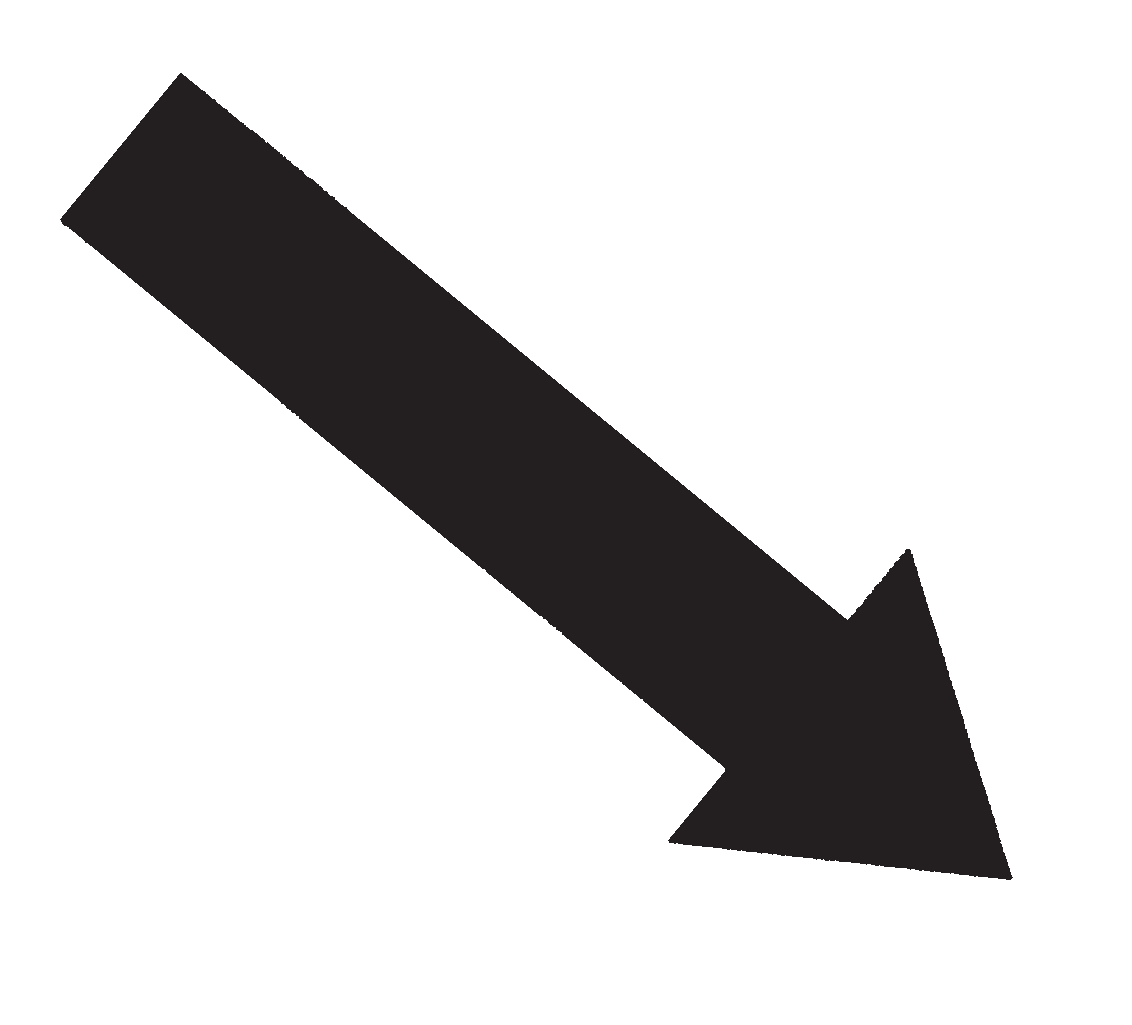 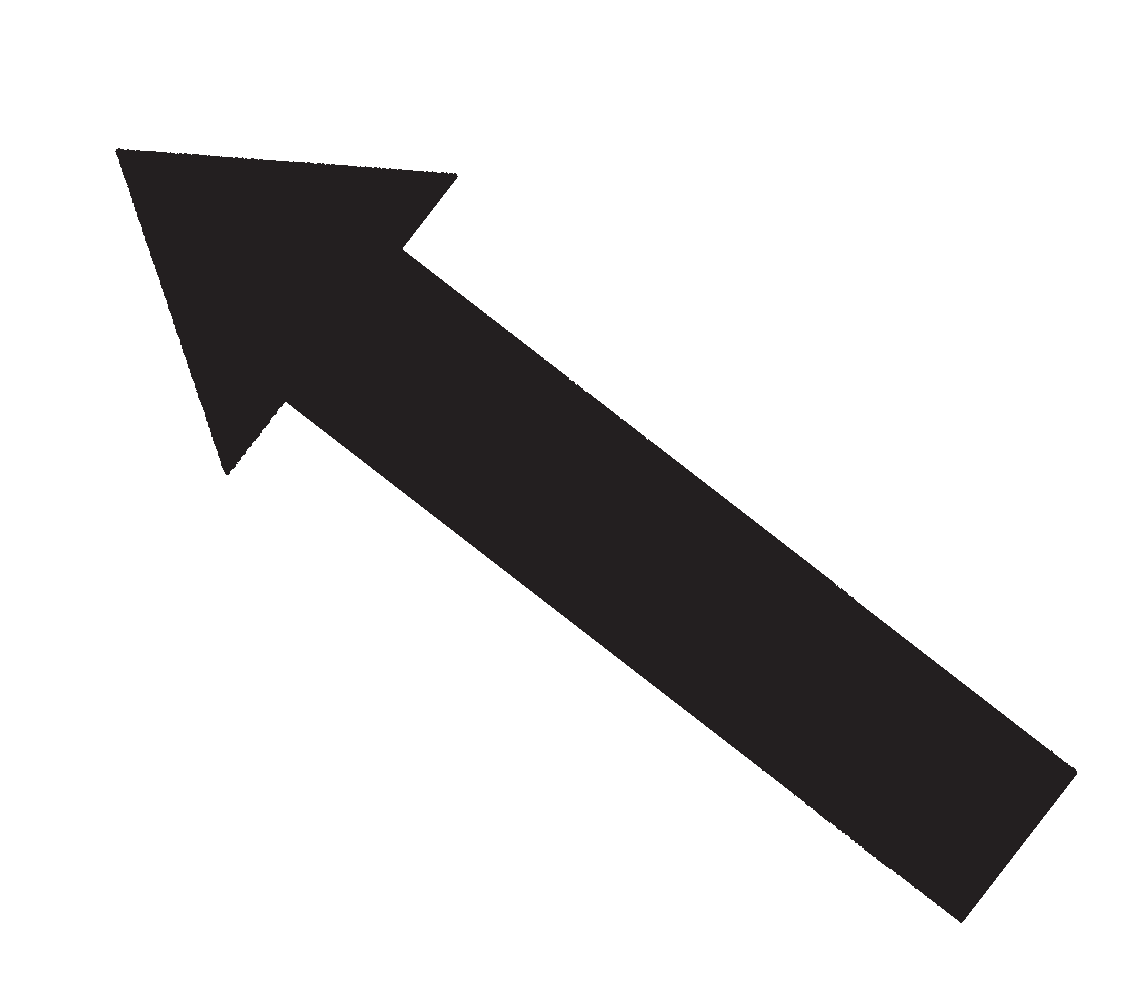 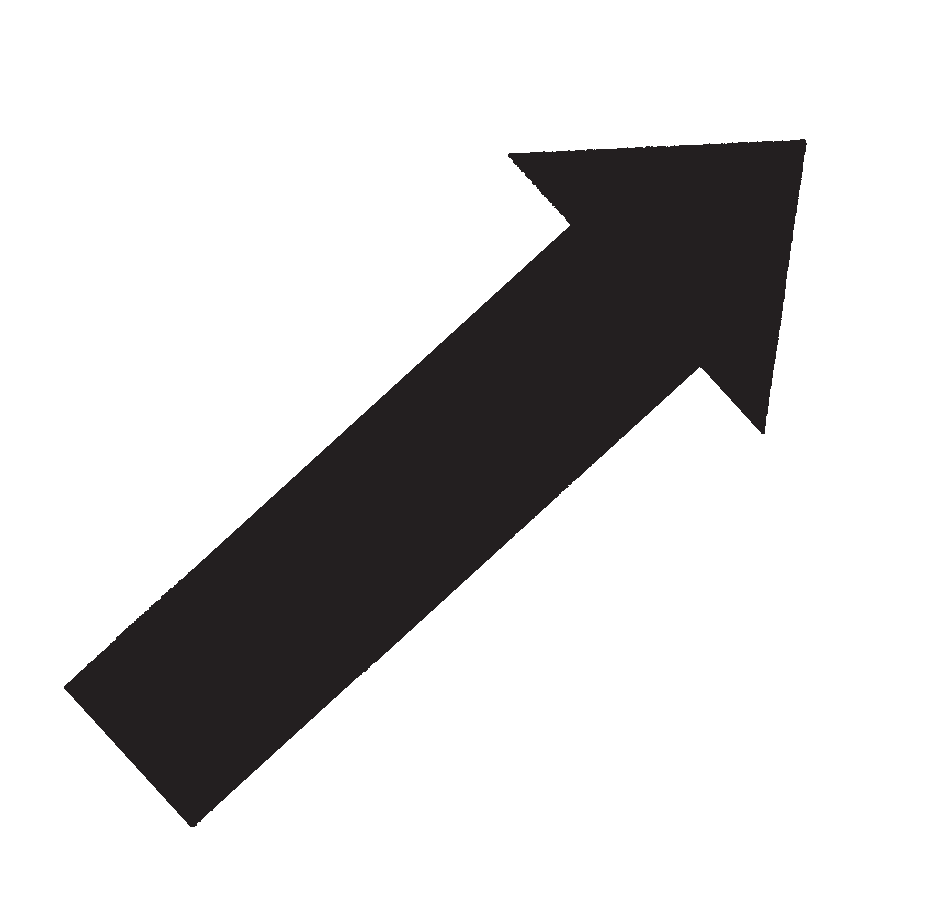 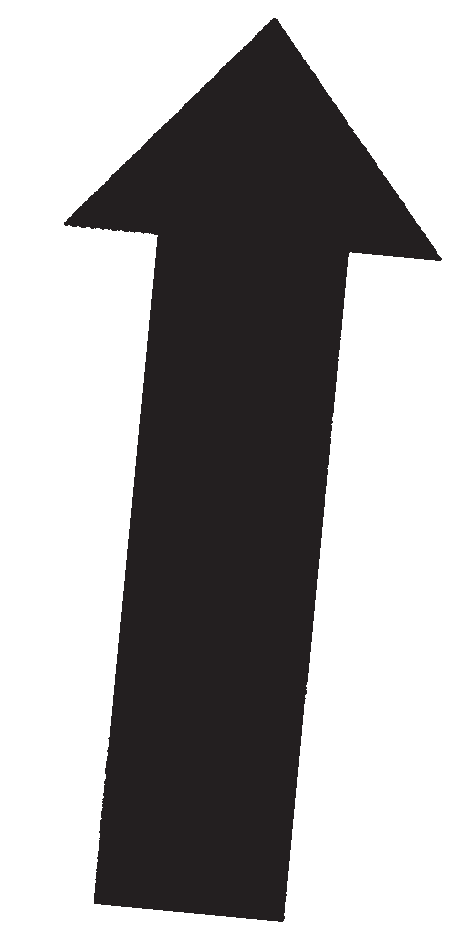 Chute guard
Cutting deck
 Easy Guides Australia Pty Ltd
5
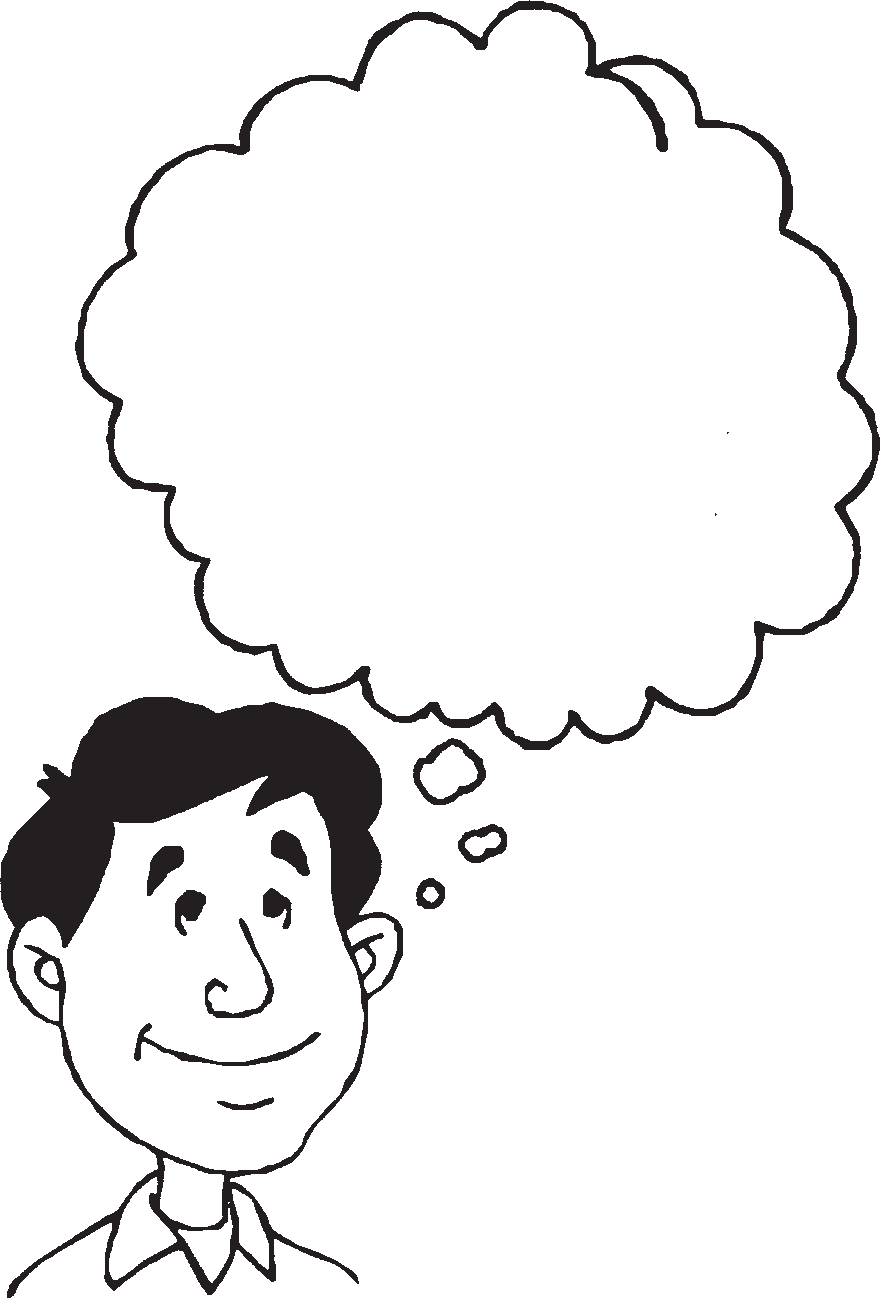 PART 1
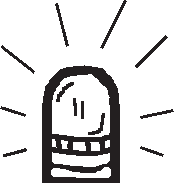 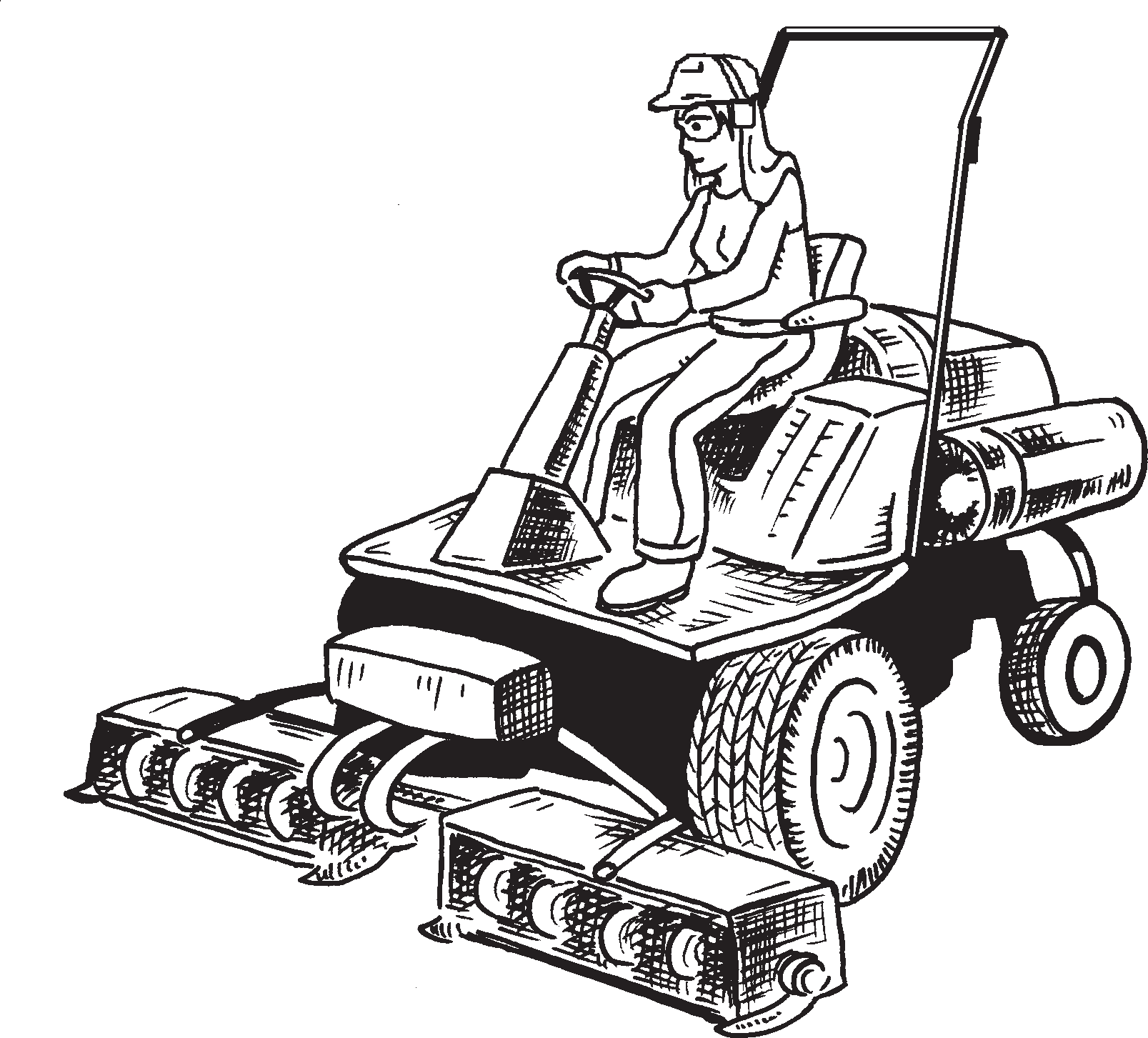 KNOWLEDGE  TRAINING  ACTIVITIES
to operate a  ride-on mower  safely
6
Training ideas  KNOWLEDGE QUESTIONS
Introduction to training tasks
There are lots of ways you can use this book as a training tool.
The following ideas are suggestions only. You and/or your trainer can  decide which ones are best for you.

Training Idea 1
LOOK - COVER - WRITE - CHECK
First, read all of the questions in the knowledge section  of this guide. When you have read and understood the  information, try the following:

Carefully LOOK at each question and answer. COVER the  answer. WRITE the answer on a pad. CHECK your  answer. If not right, try again.
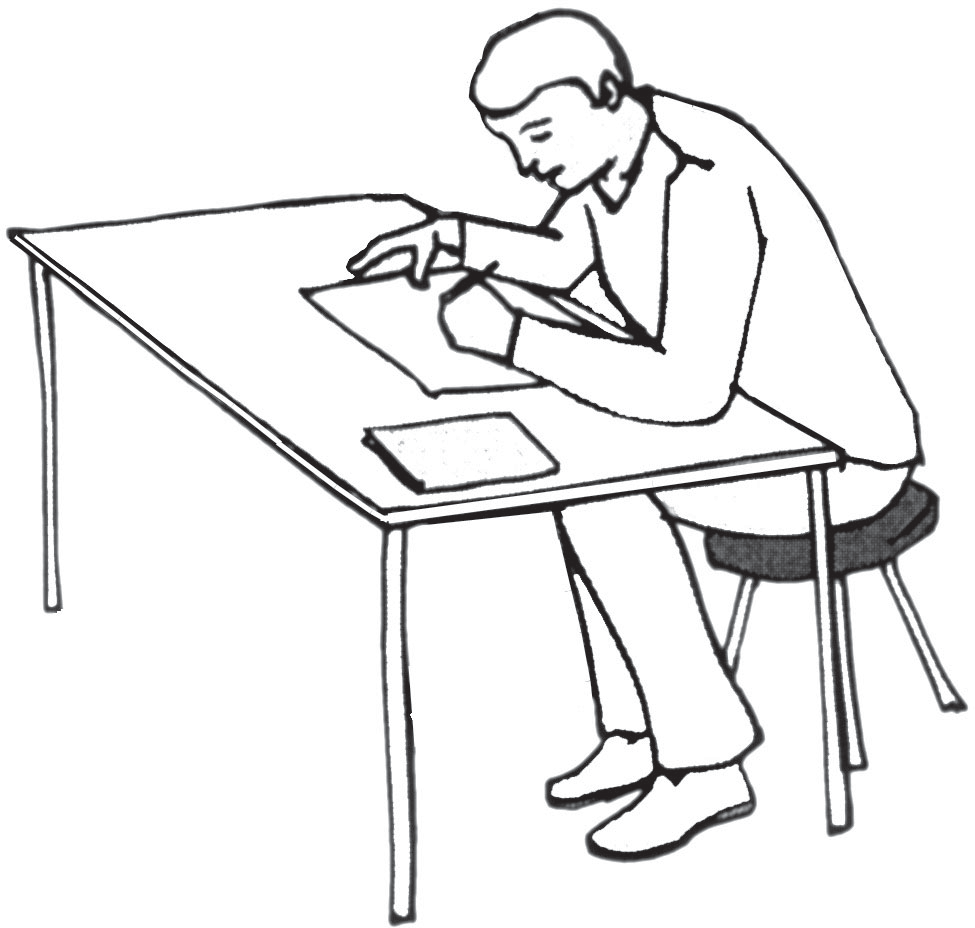  Easy Guides Australia Pty Ltd
7
Training idea 2
Get a workmate to test you on each question.

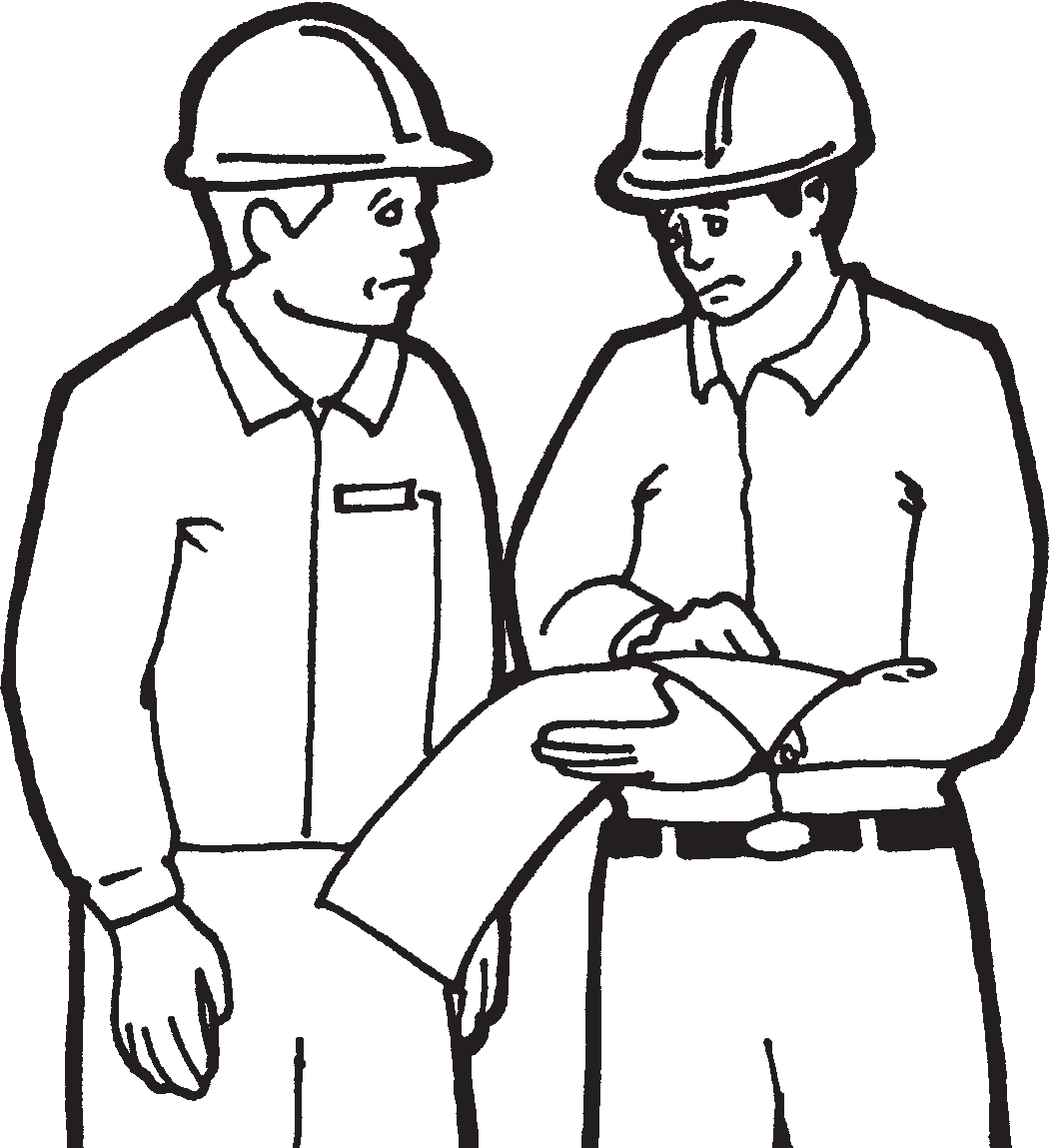 Read all of the knowledge questions and answers. Make sure  you understand each one. If you do not understand a question,  ask someone who is an experienced ride on mower operator -  they may be able to explain the answer to you. When you feel  ready, ask someone to ask you each question. Tick  the ones  you get right. Keep learning until you know and understand all of  the questions and answers.


Training idea 3
Use the ride-on mower PowerPoint presentation

This training task can be done individually or as a class training activity.

Put the PowerPoint CD into the computer. Click the mouse until the first  question comes onto the screen. Write down what you think the  answer is (don’t cheat and look ahead!). Click the mouse again and the  picture and answer will come onto the screen. Check your answer to  see if it is right. Add extra details you may have missed.
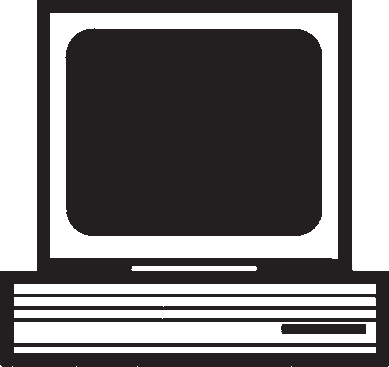  Easy Guides Australia Pty Ltd
8
PART 1 - A GUIDE TO THE KNOWLEDGE QUESTIONS
To know how to operate a ride-on mower safely, you will need to show a good  knowledge of the following:
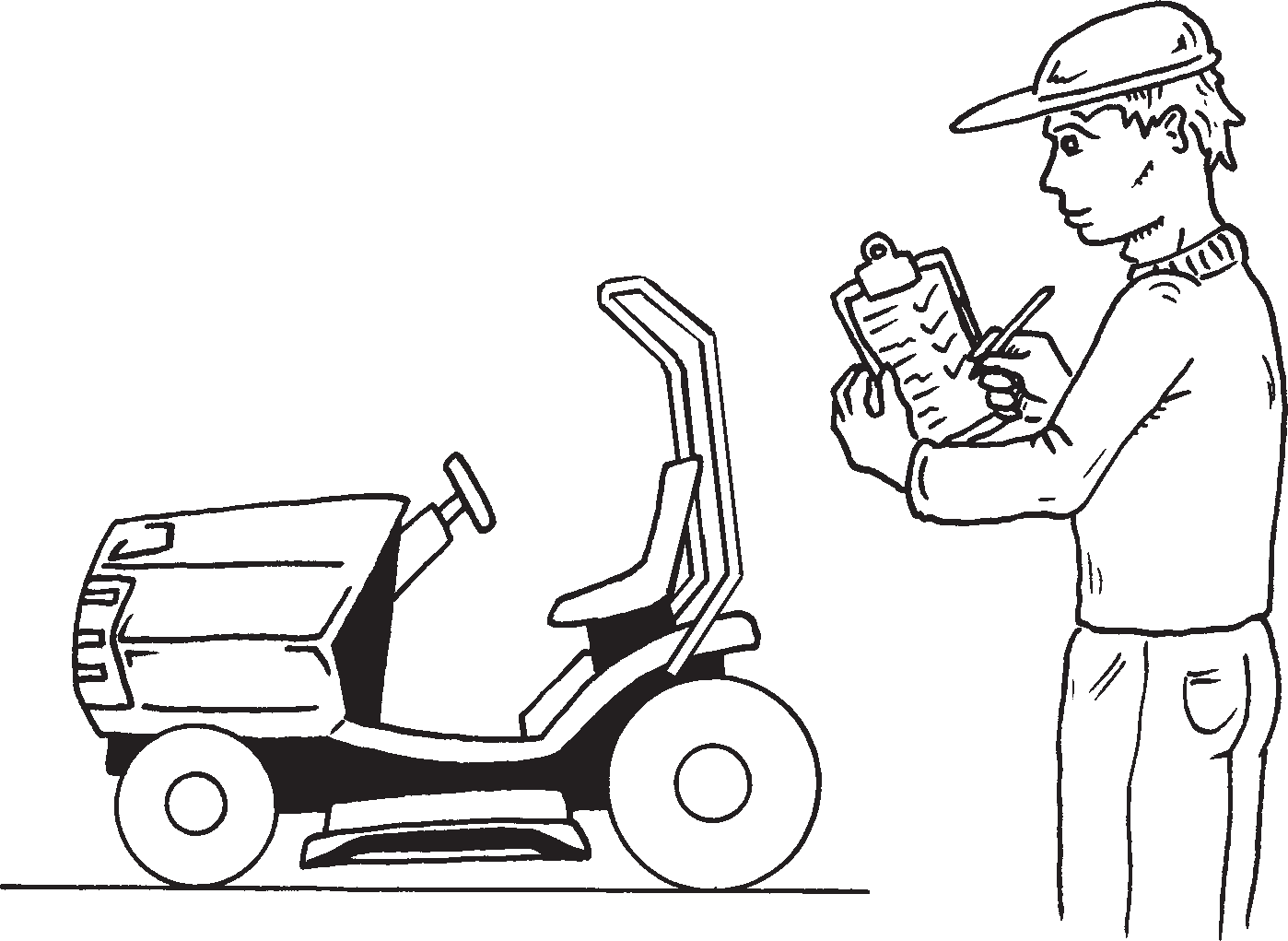 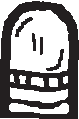 UNIT 1 - CONDUCT ROUTINE CHECKS  AND PLAN WORK
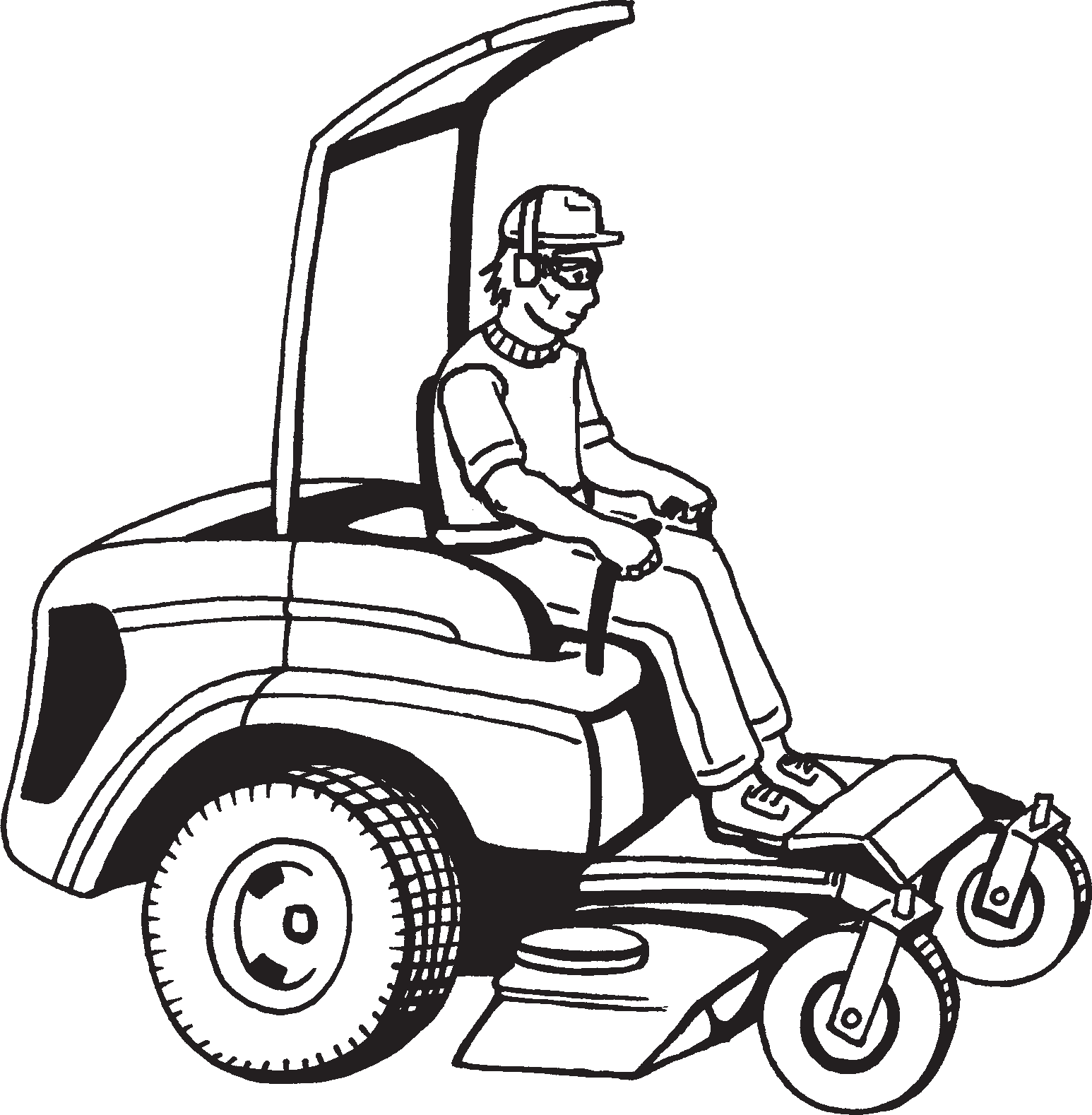 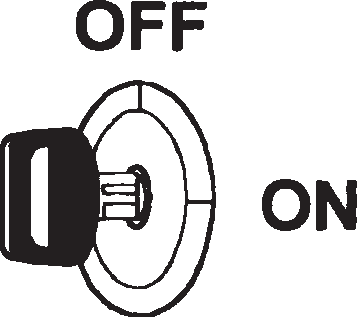 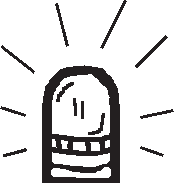 UNIT 2 - OPERATE MOWER
UNIT 3 - SHUT DOWN EQUIPMENT
 Easy Guides Australia Pty Ltd
9
UNIT 1
CONDUCT ROUTINE CHECKS  AND PLAN WORK
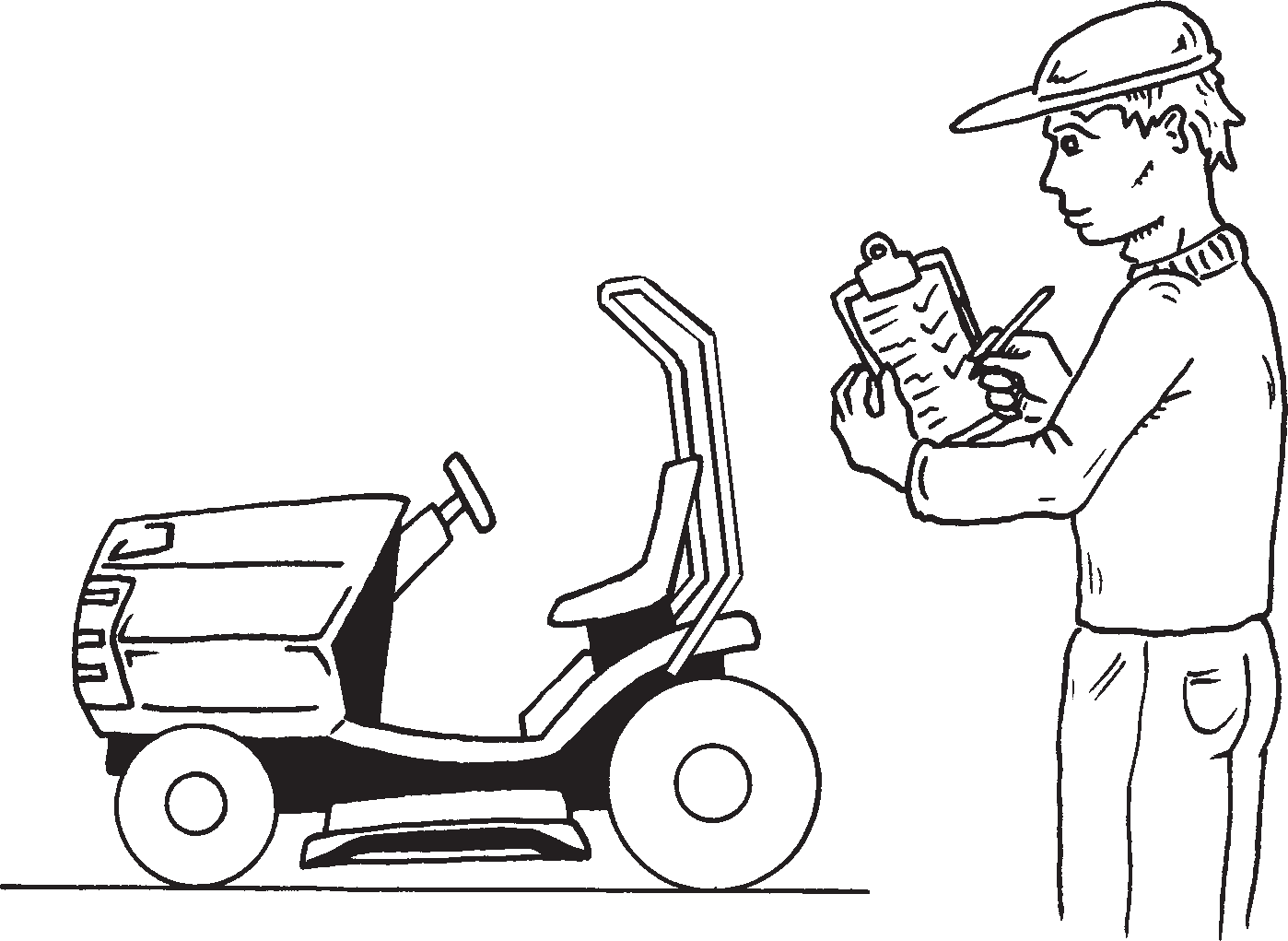 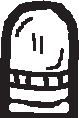 When planning to use your ride-on mower it is important to have the  knowledge needed to operate safely. The information in Unit 1 will help to give  you this knowledge.
 Easy Guides Australia Pty Ltd
10
DAILY INSPECTION CHECKLIST
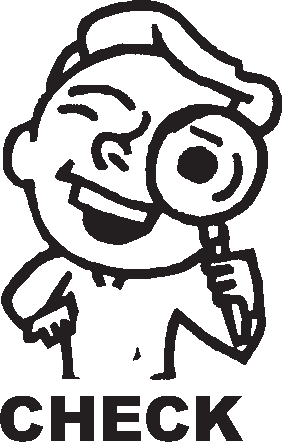 A checklist may be kept on your machine. It can be used to record defects,  routine maintenance and other work that needs to be done.
PRE-CHECKS are necessary before operating a ride-on mower. Pre-checks  are used to identify DAMAGE, PREVENT ACCIDENTS and to make sure the  ride-on mower is SAFE TO USE.
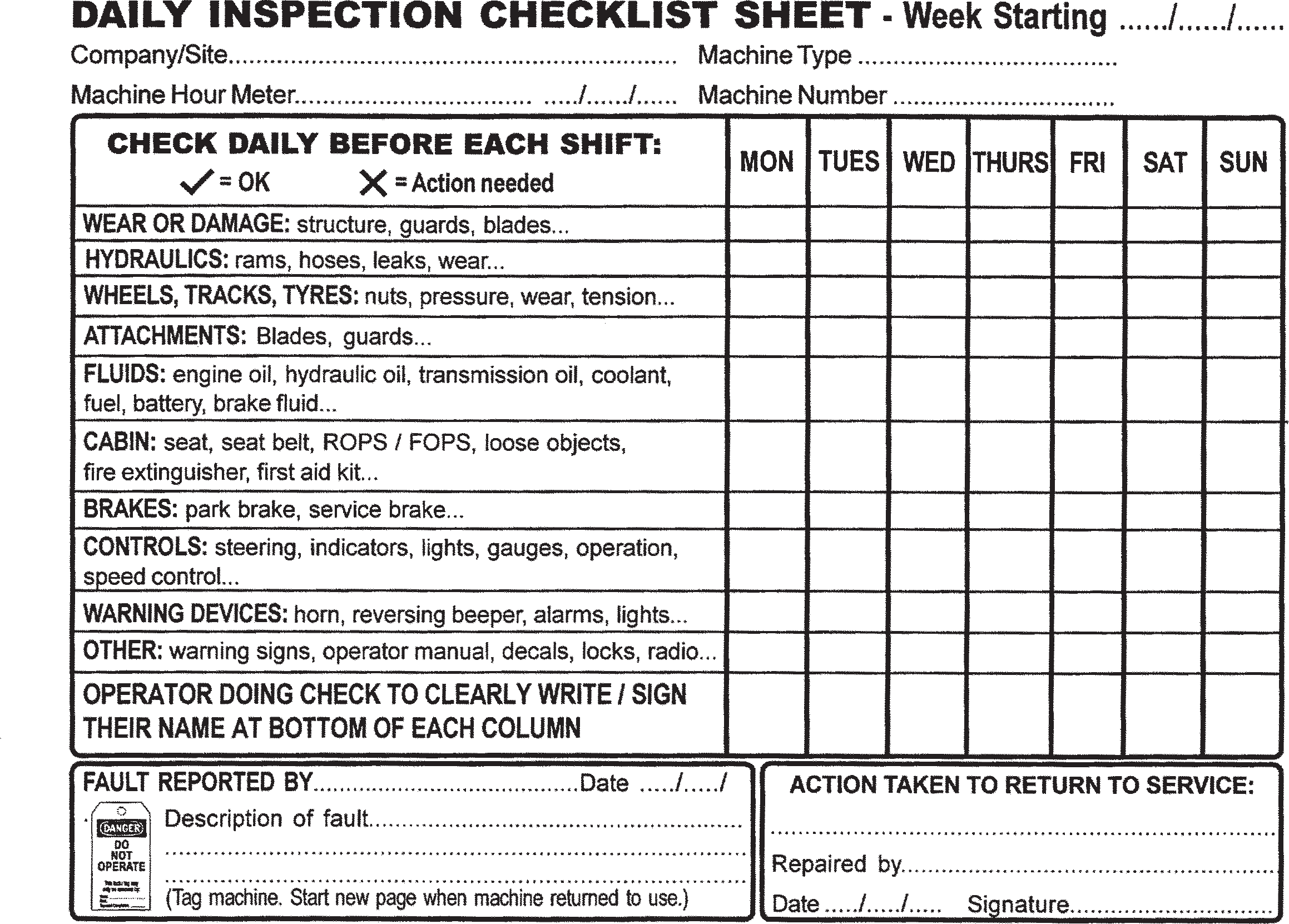 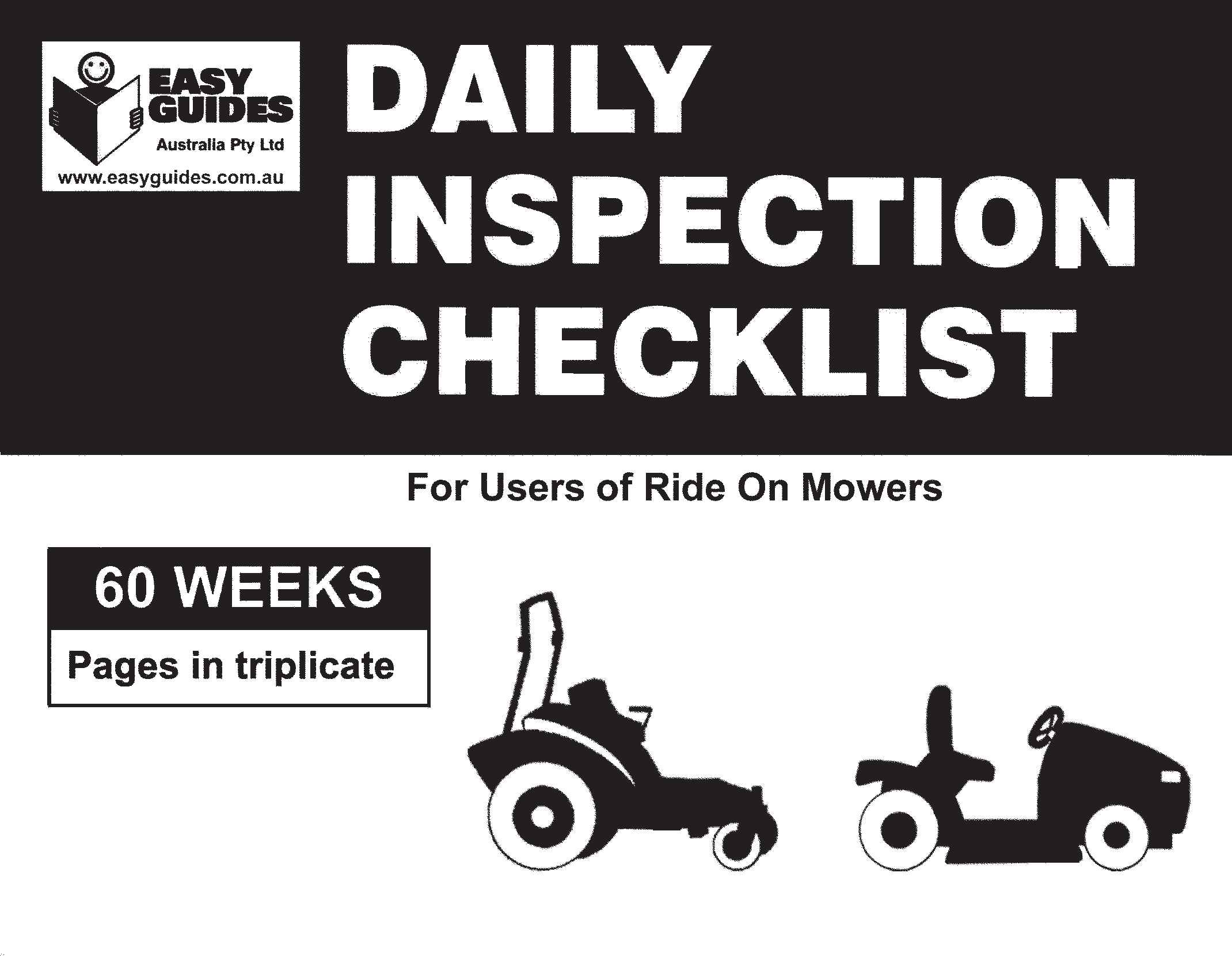  Easy Guides Australia Pty Ltd
11
Question 1. Inspect your mower before using it. Name at least four liquid levels  you inspect.
Answer: (Choose from the following.)
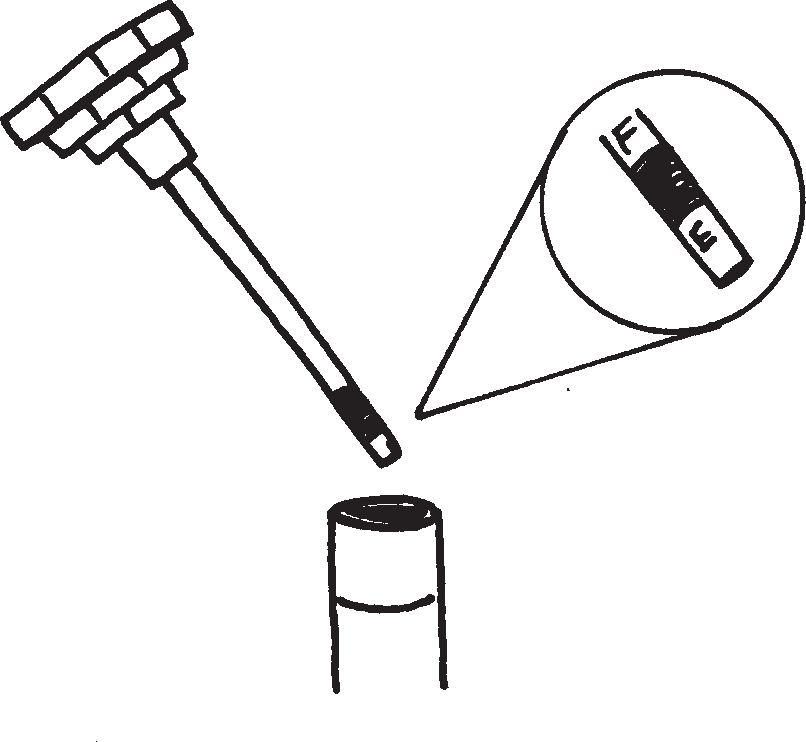 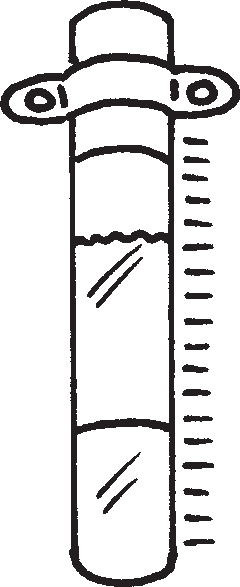 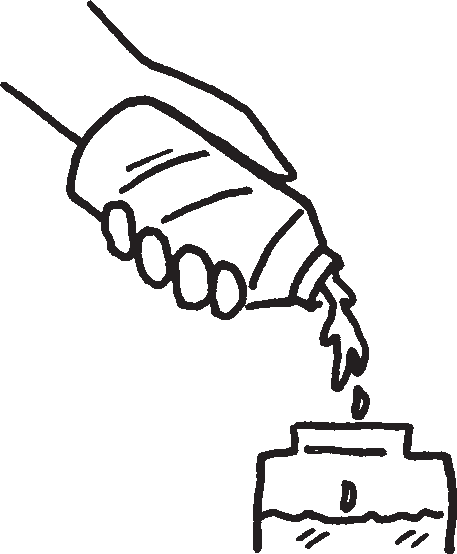 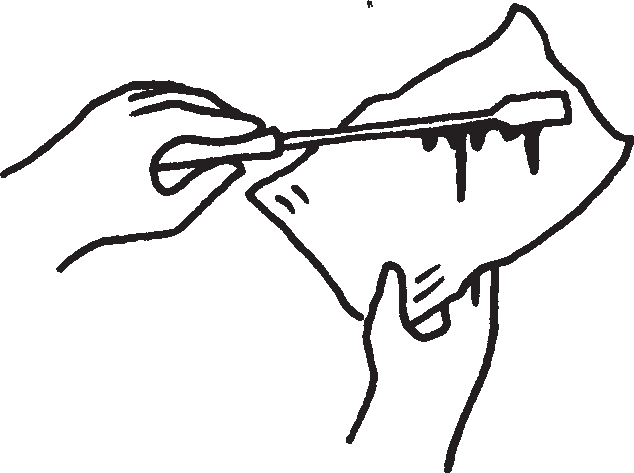 Hydraulic oil
Engine oil
Transmission oil
Brake fluid
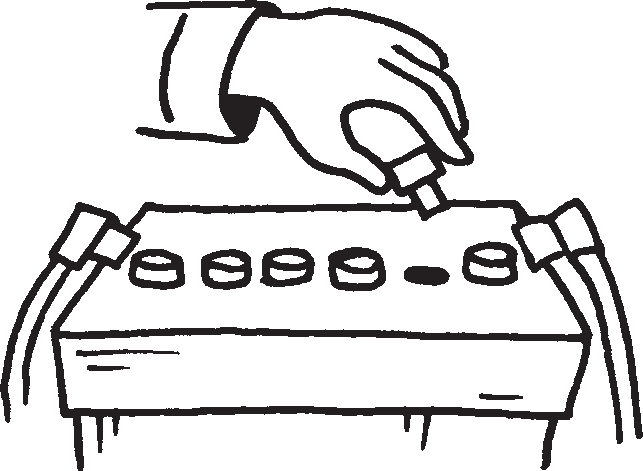 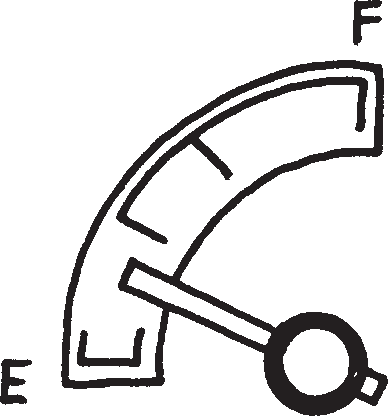 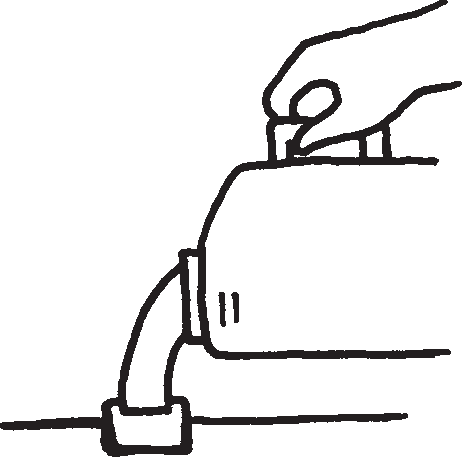 Battery security, water  level and cleanliness
(Extra information not in assessment:
Unless a maintenance-free battery)
Fuel
Cooling water
 Easy Guides Australia Pty Ltd
12
Question 2. Inspect your mower before using it. Name at least four parts  you inspect.
Answer: (Choose from the following.)
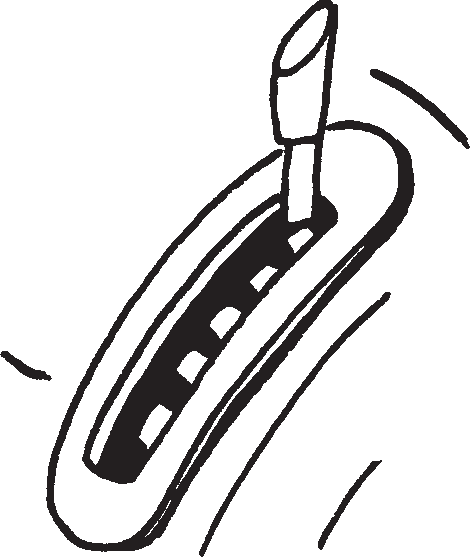 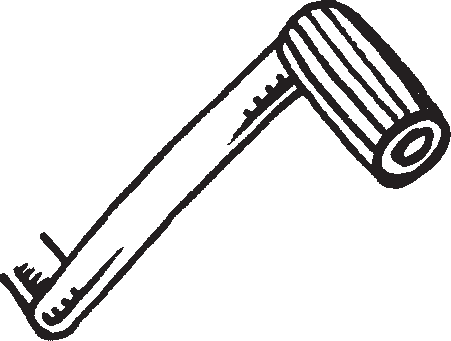 Controls
Brakes
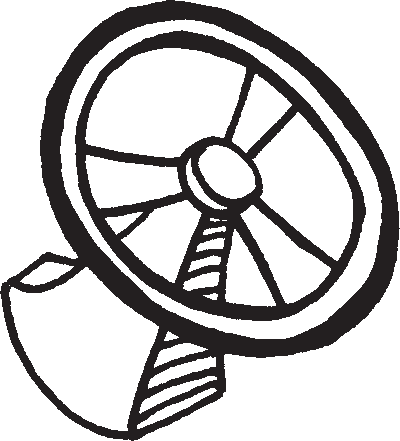 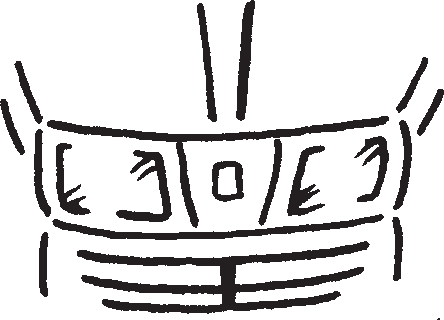 Steering
Lights
(NOTE: Continued on next page)
 Easy Guides Australia Pty Ltd
13
Question 2 (continued)
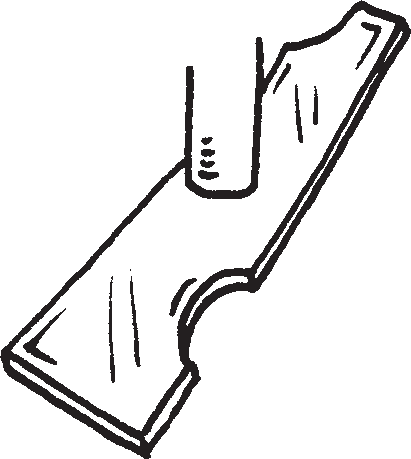 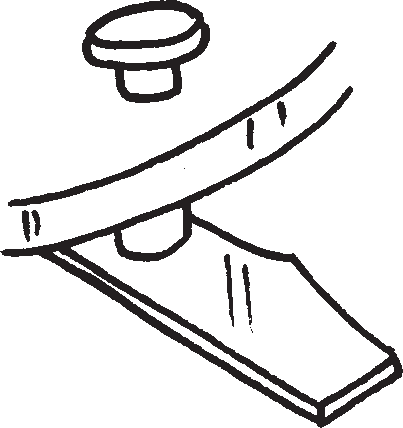 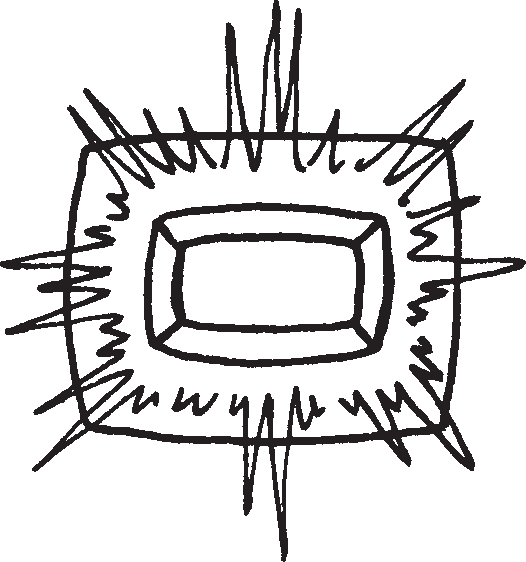 Warning devices
Attachments (blades)
Security of attachments
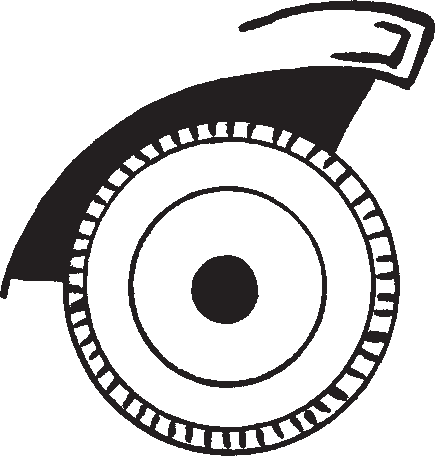 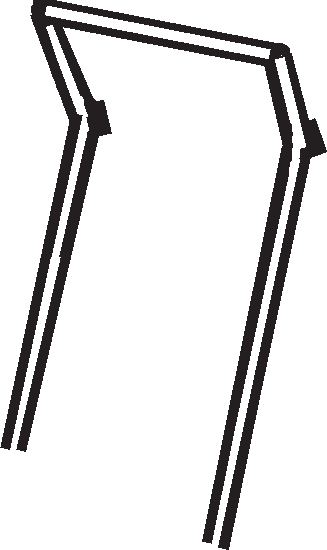 ROPS
Rollover protective structure
Tyres
 Easy Guides Australia Pty Ltd
14
Question 3. Why are pre-start operational checks necessary?
Answer: To identify damage, prevent accidents and to make sure the mower will  work safely.
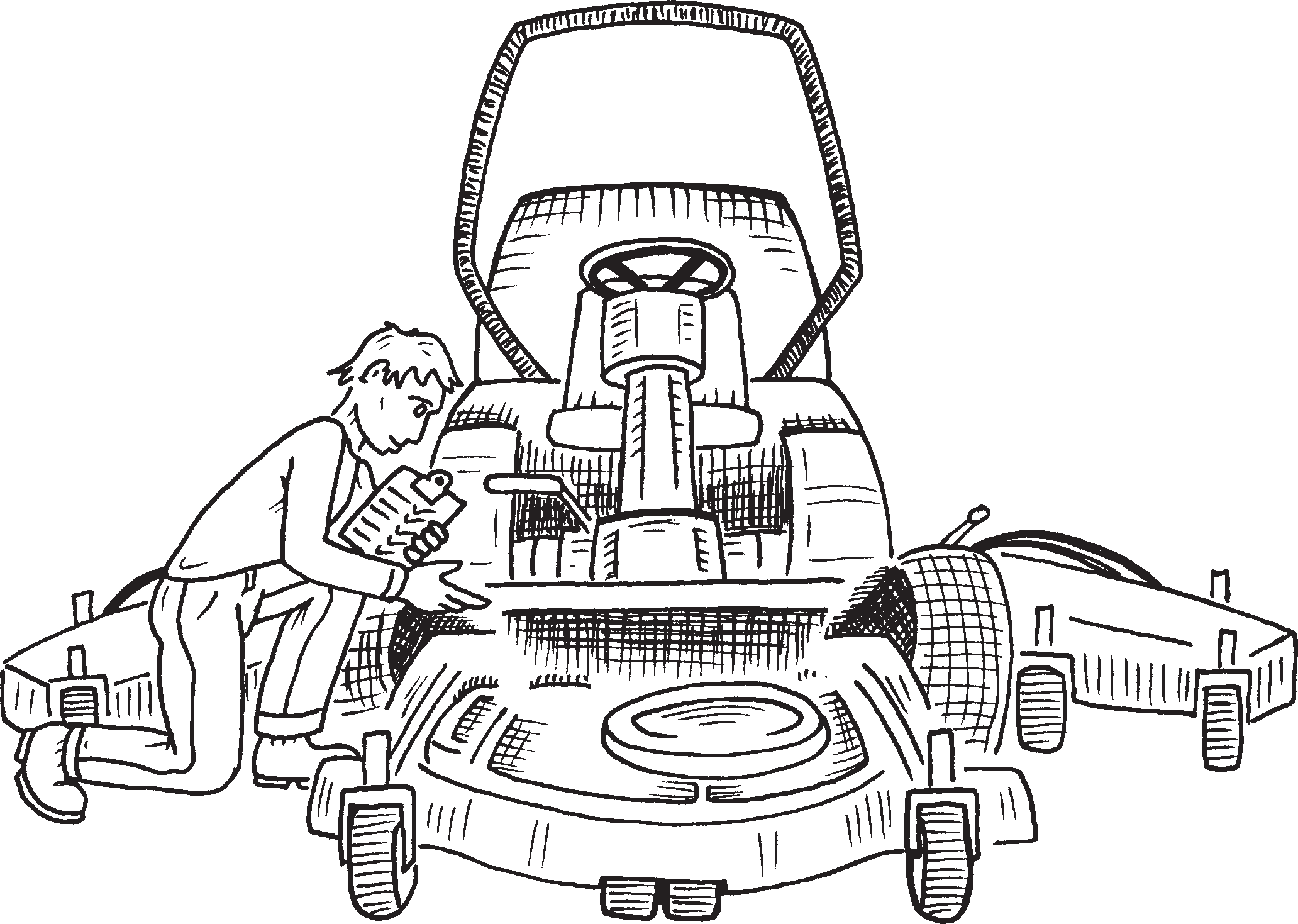 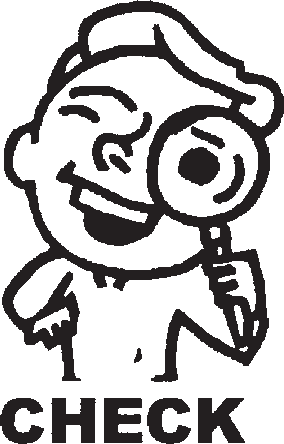 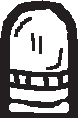  Easy Guides Australia Pty Ltd
15
Question 4. If you find any defects what must you do?
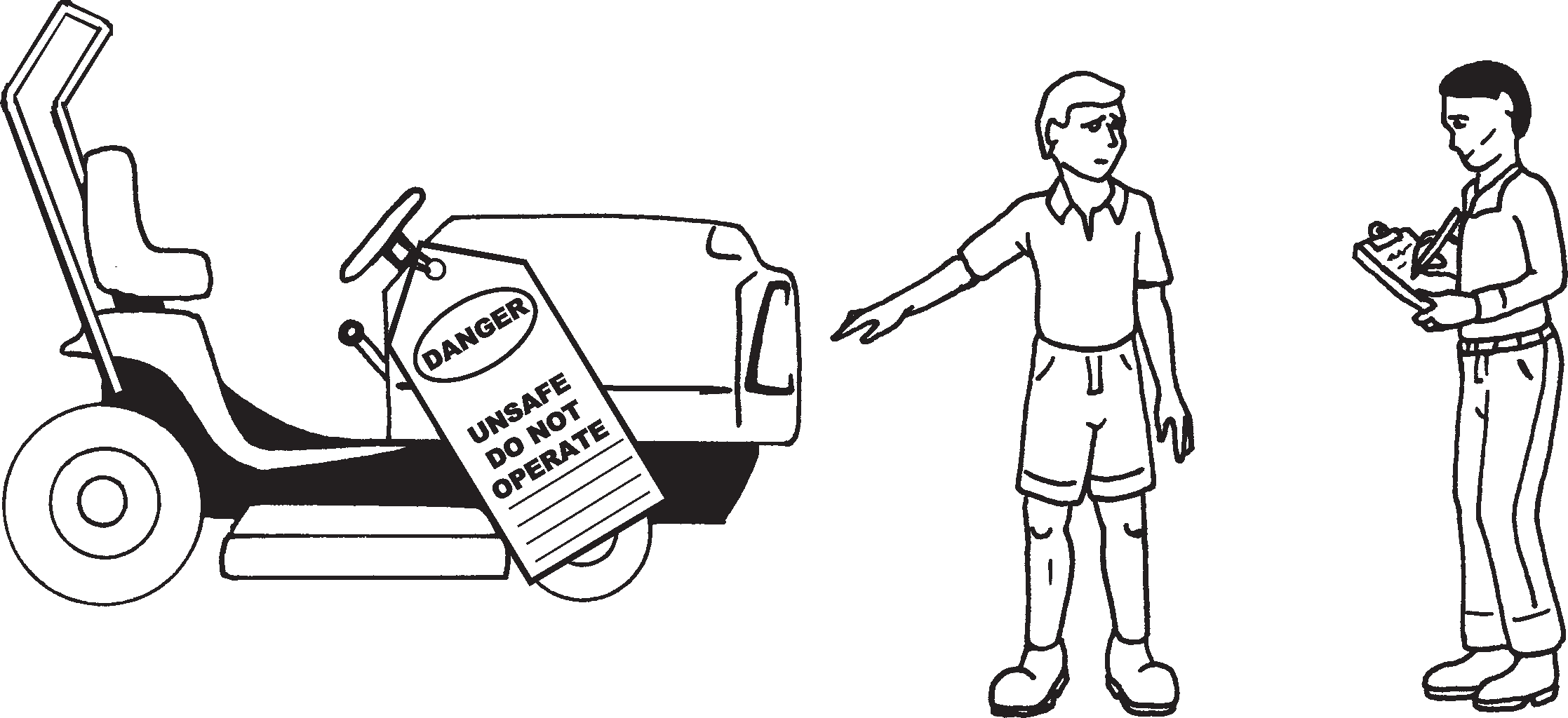 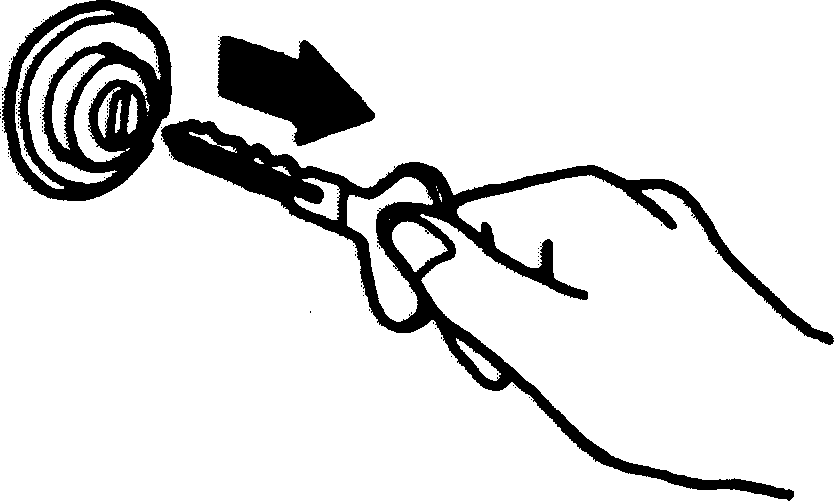 Remove the  keys
Answer: Report the defect to an authorised person in charge and tag the mower.
 Easy Guides Australia Pty Ltd
16
Question 5. What should you do if you find a leak in the fuel system?

Answer:

Remove the  keys
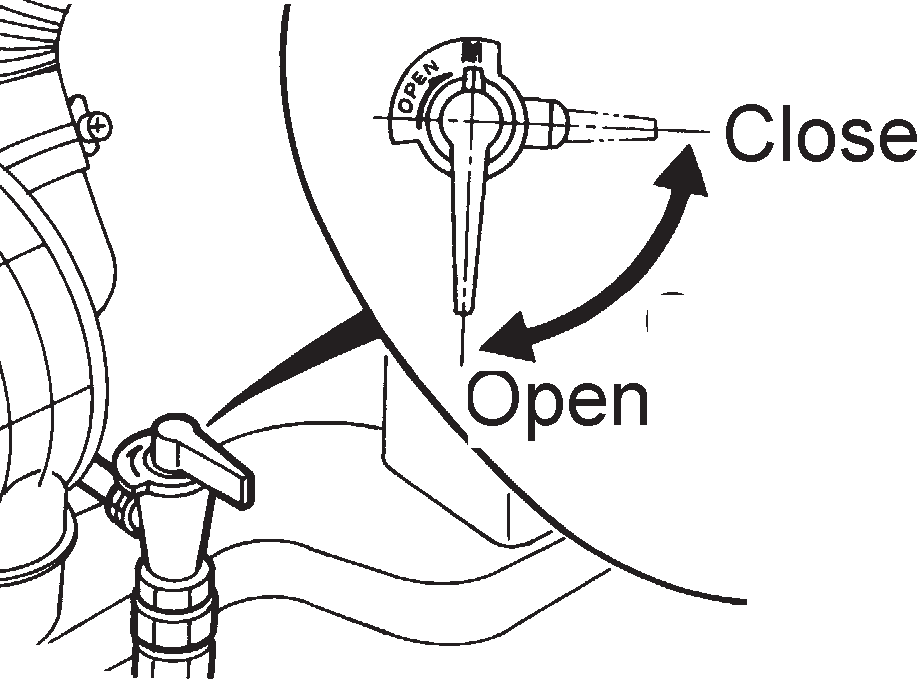 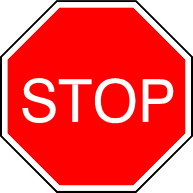 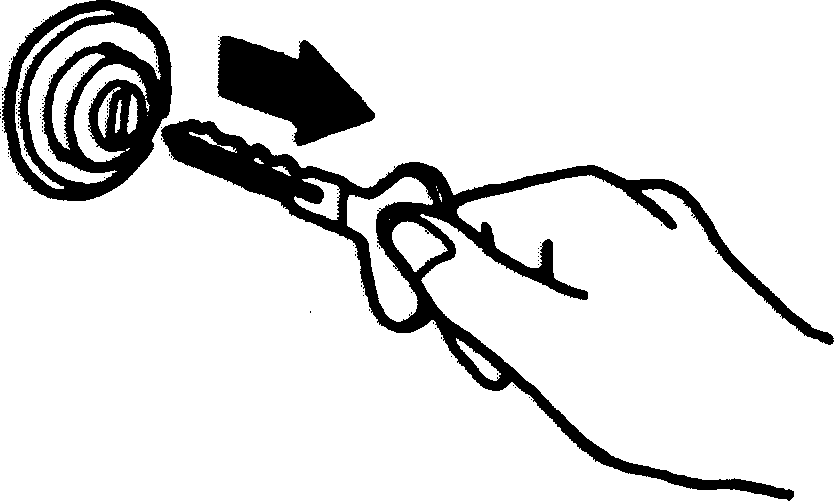 1. Stop the machine immediately!
2. Isolate the fuel supply if possible
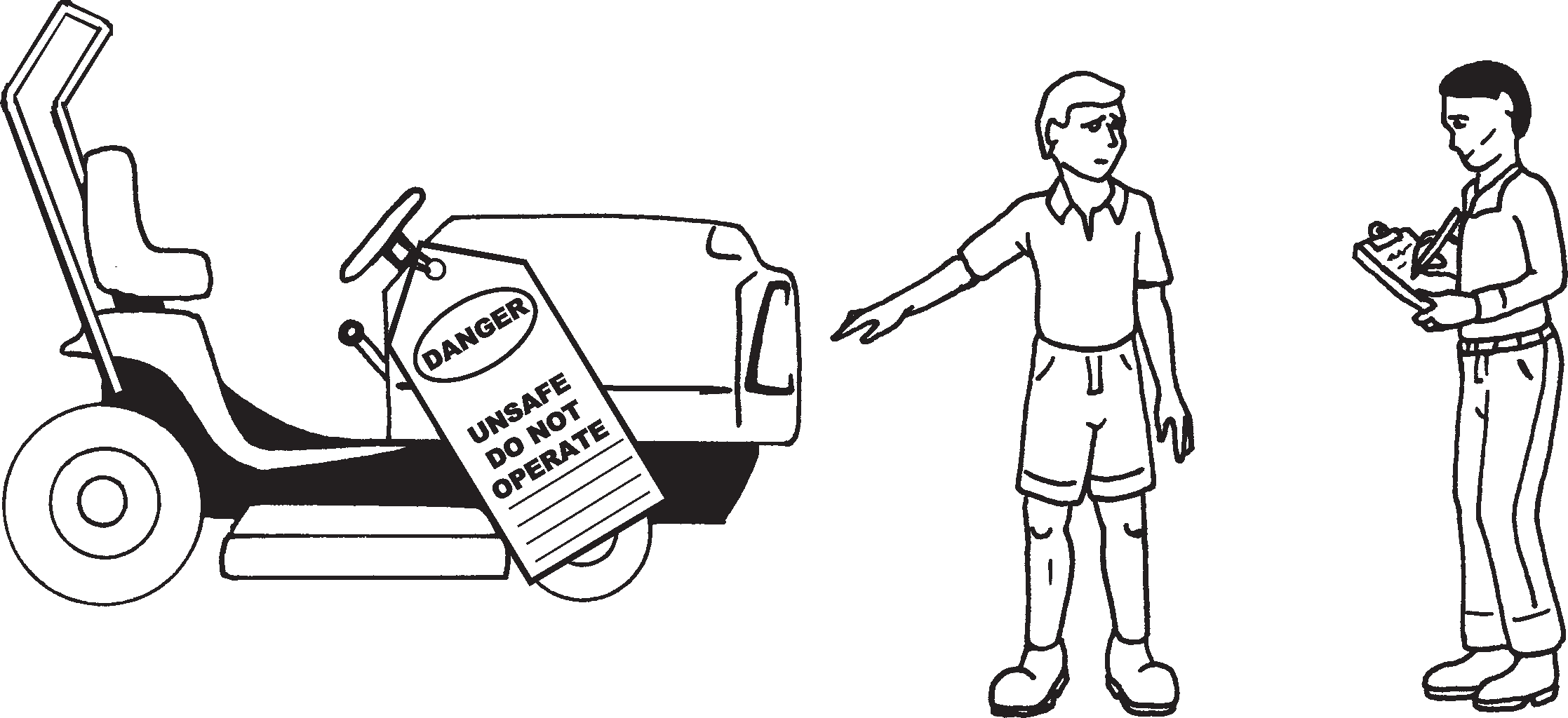 4. Report the leak to an  authorised person.
3. Put a danger do not use tag on the mower  showing that the mower must not be used.
 Easy Guides Australia Pty Ltd
17
Question 6. What should you do if you find a hydraulic leak during your  pre-start operational check?
                                                 Answer:


Remove the  keys
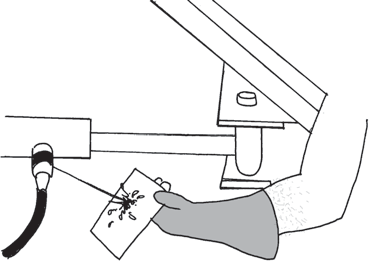 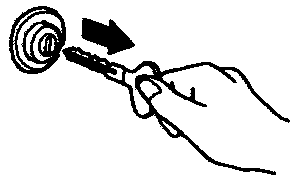 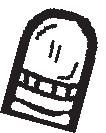 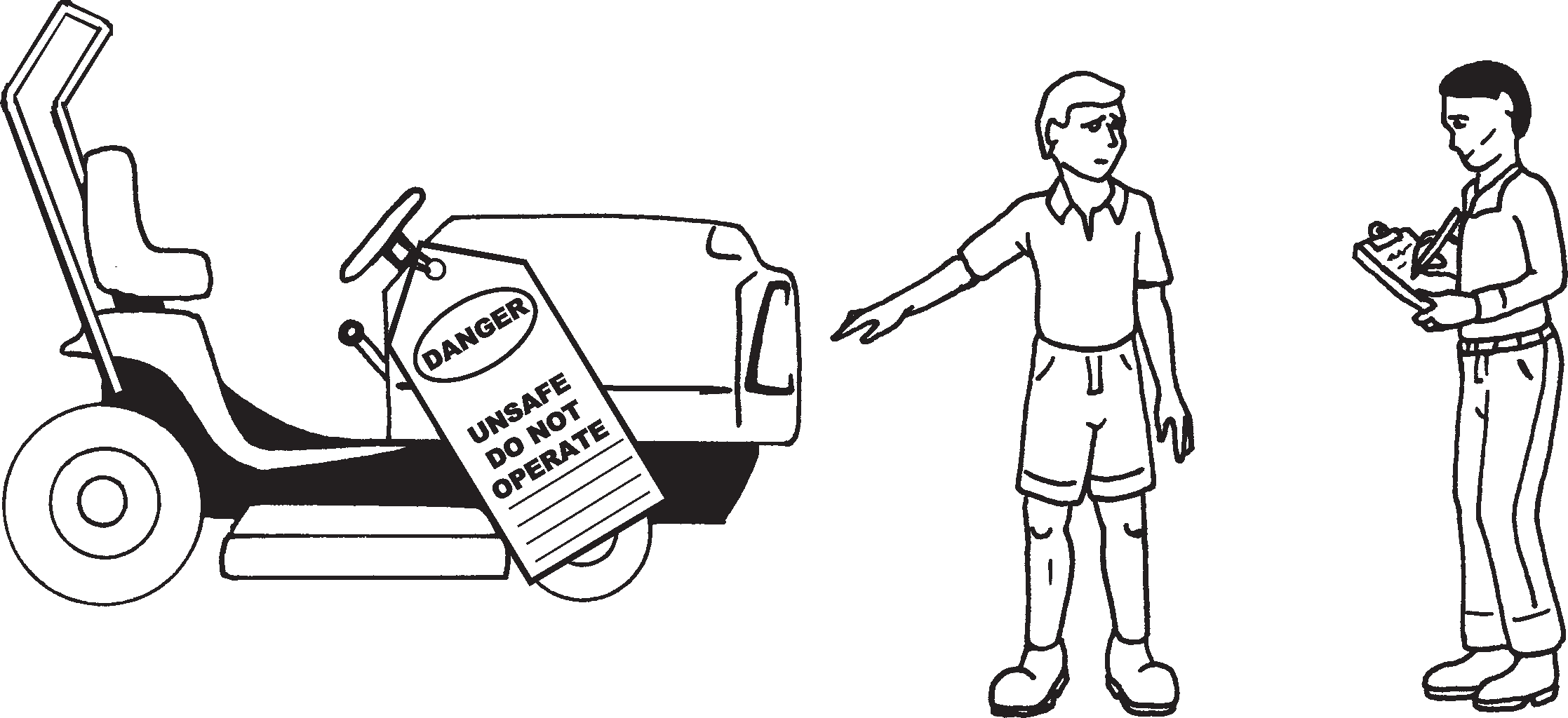 1. Put a danger do not use tag  warning on the mower showing the  mower must not be used.
2.	Report it to an authorised person
 Easy Guides Australia Pty Ltd
18
Question 7. Is an untrained person allowed to operate a ride-on mower without  supervision (explain your answer)?
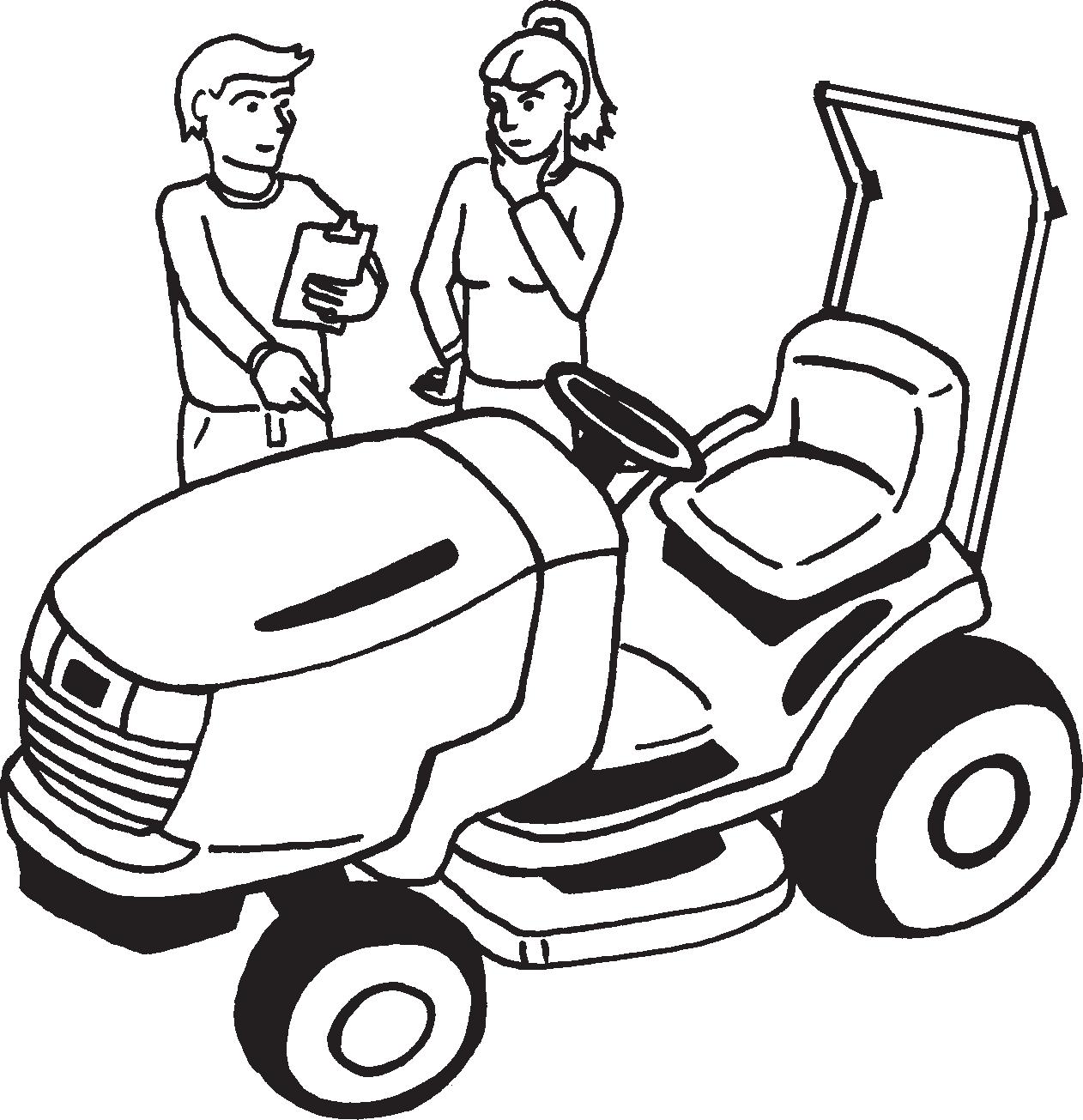 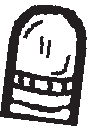 Answer: NO! The operator must be  supervised and trained before being  allowed to use the mower on their own.
 Easy Guides Australia Pty Ltd
19
MINOR REPAIRS
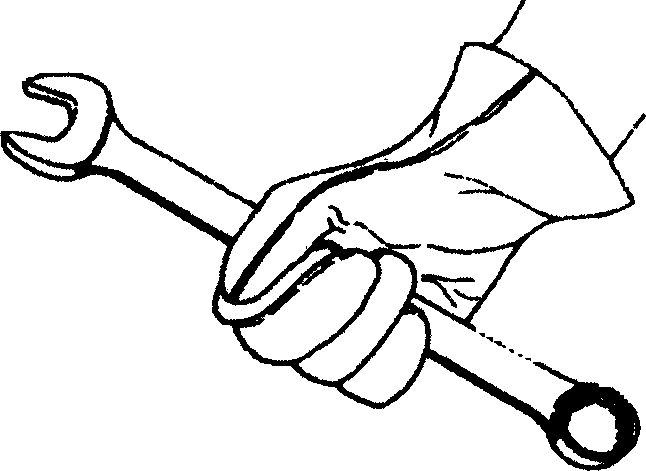 Question 8. Is an operator allowed to make minor repairs, alterations  or adjustments to a mower?
Answer: You must not go ahead unless:


Go ahead  and fix it.
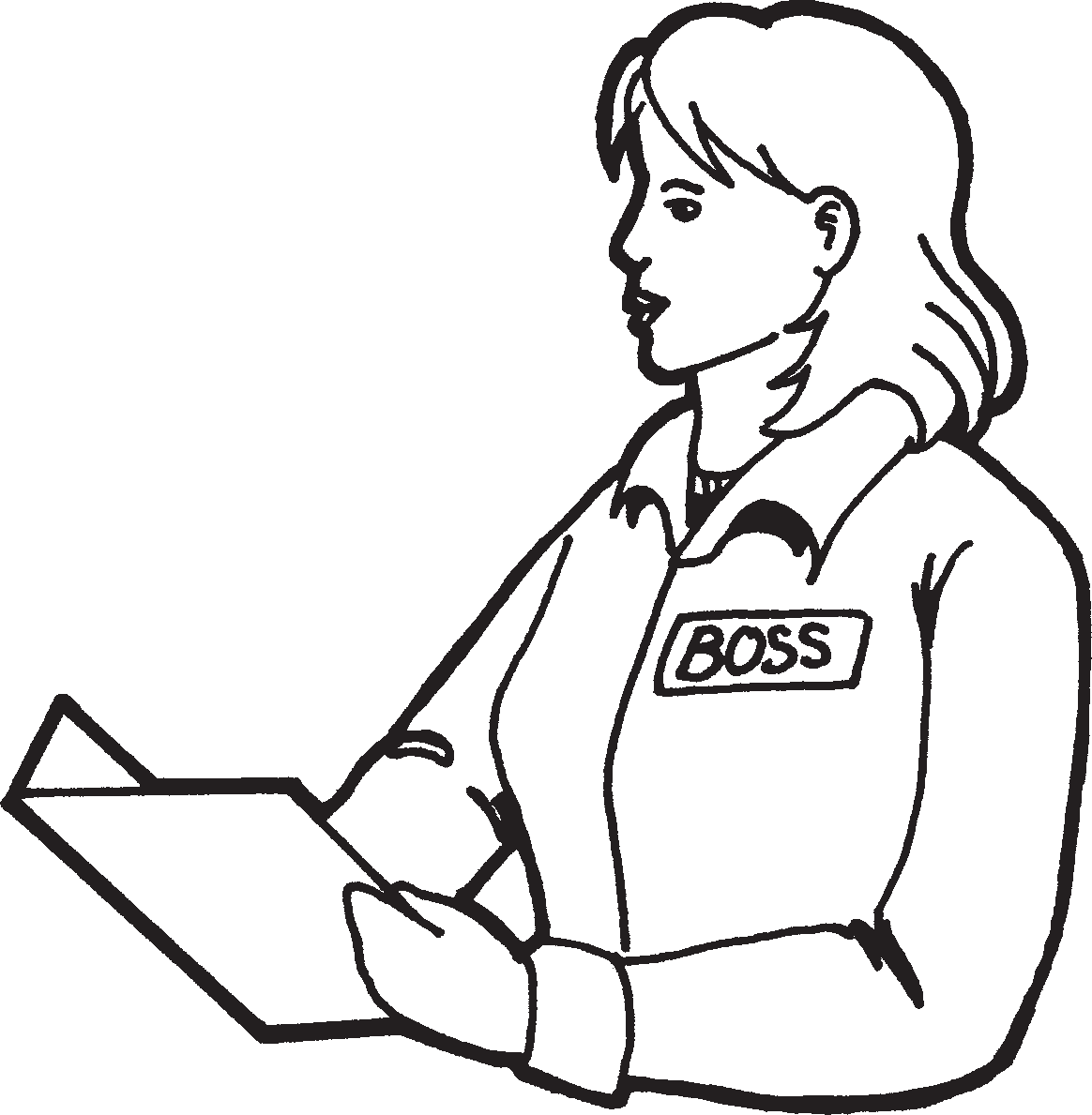 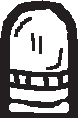 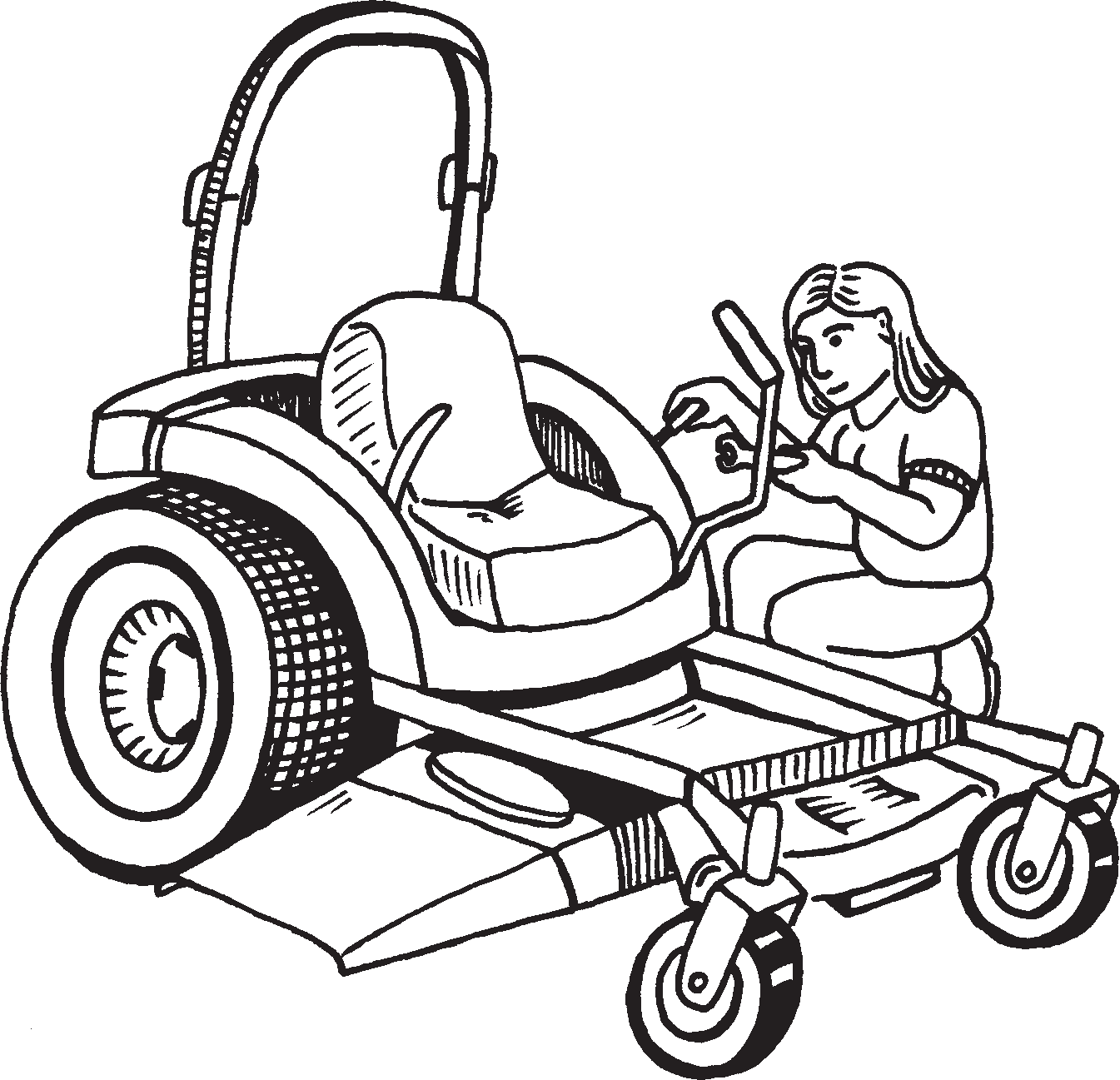 AND
1. You are competent and have  the skills to carry out the work.
2. Your employer has given  you permission / authorisation.
 Easy Guides Australia Pty Ltd
20
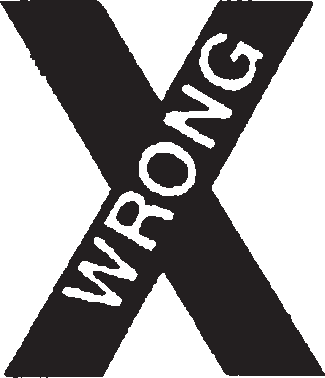 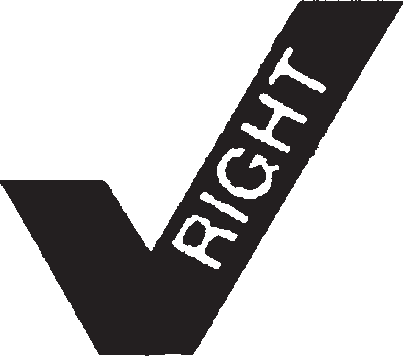 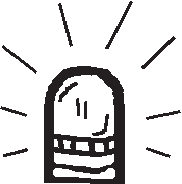 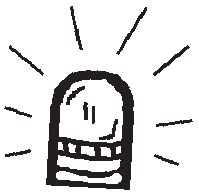 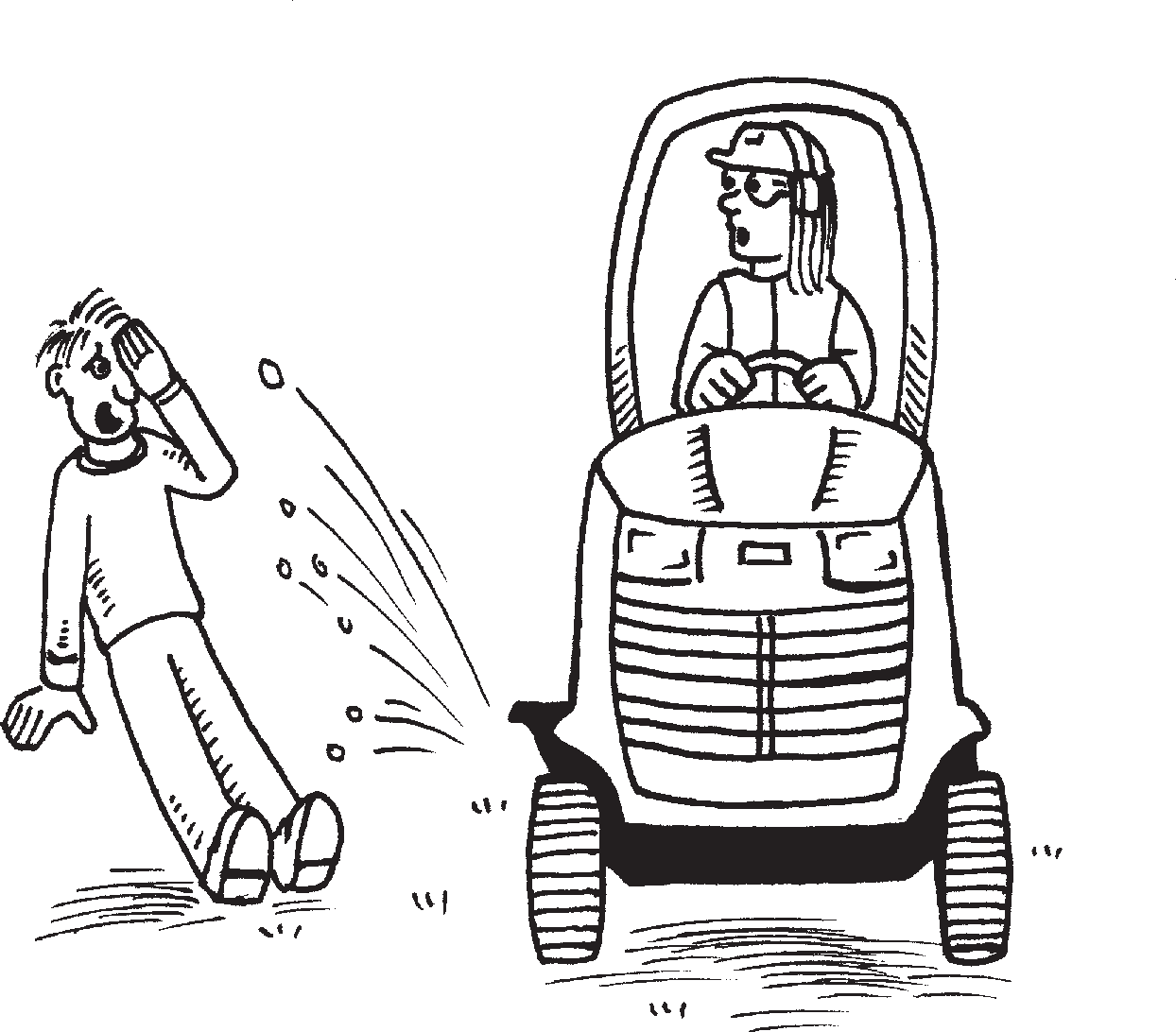 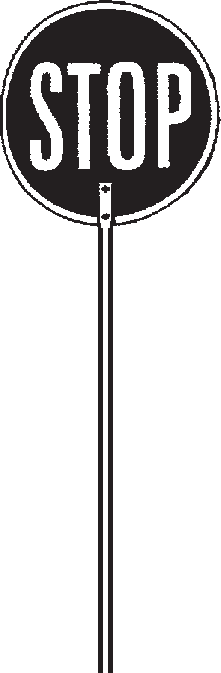 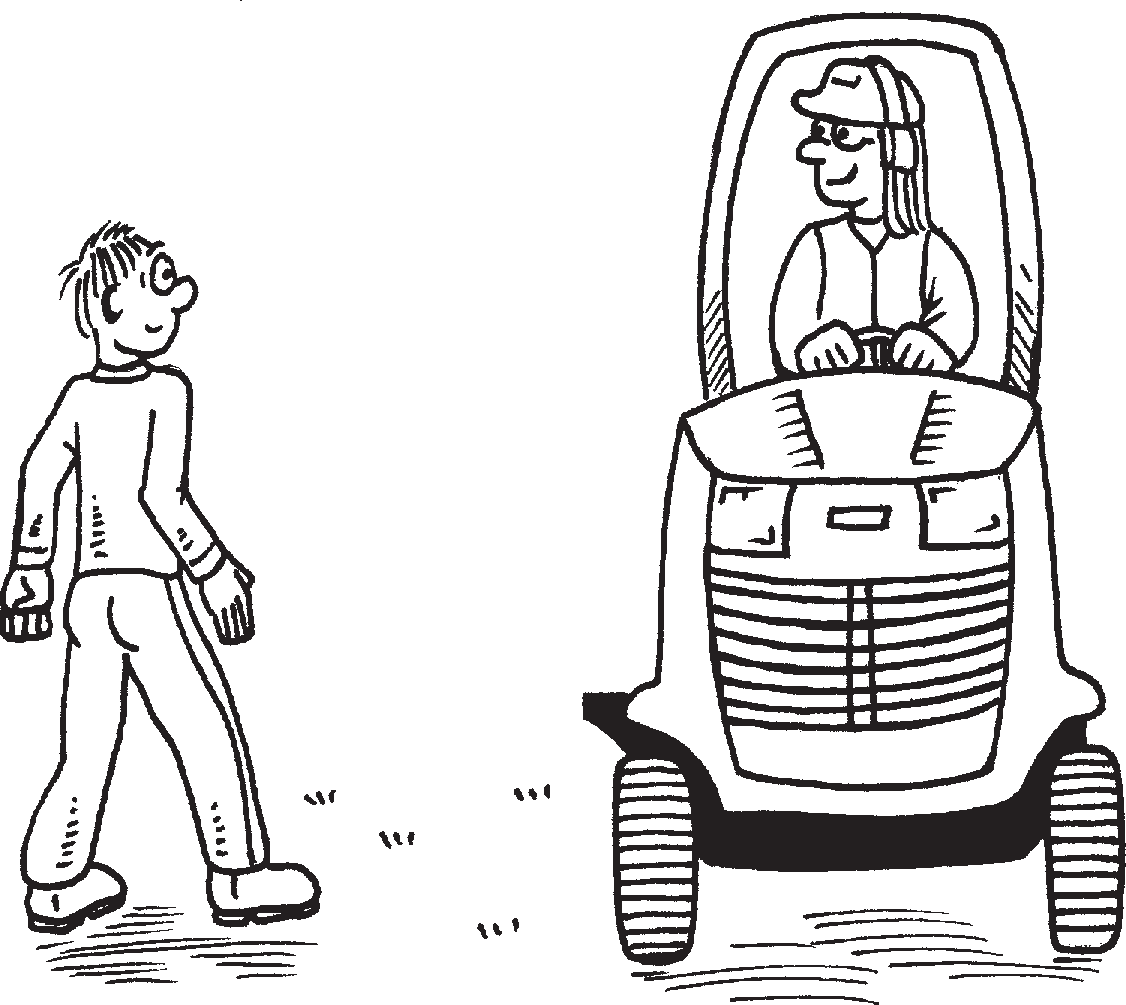 21
Think your an expert now?
Try the quiz and see!!!
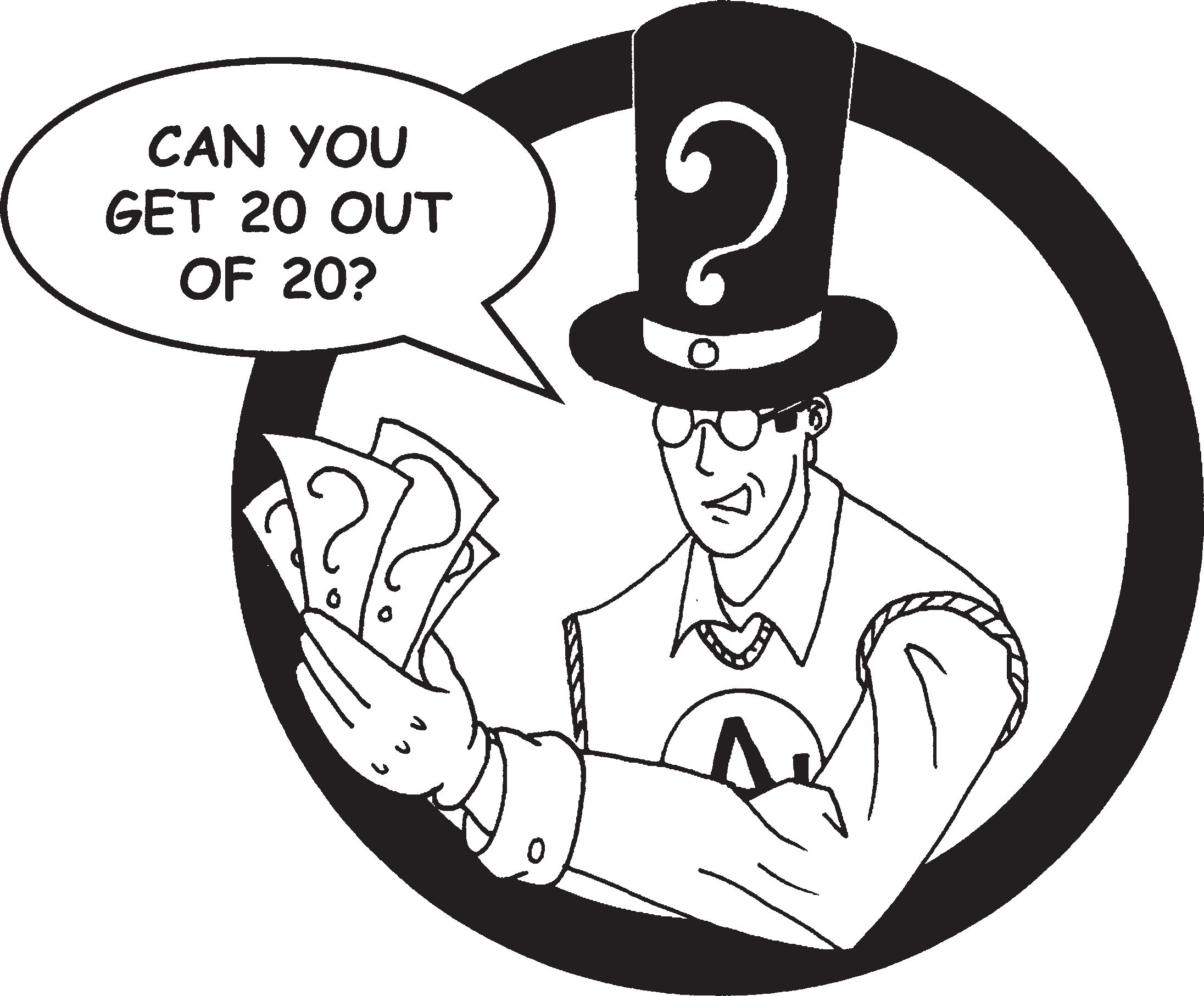  Easy Guides Australia Pty Ltd
22
Welcome to Easy Guides  ride- on mower quiz
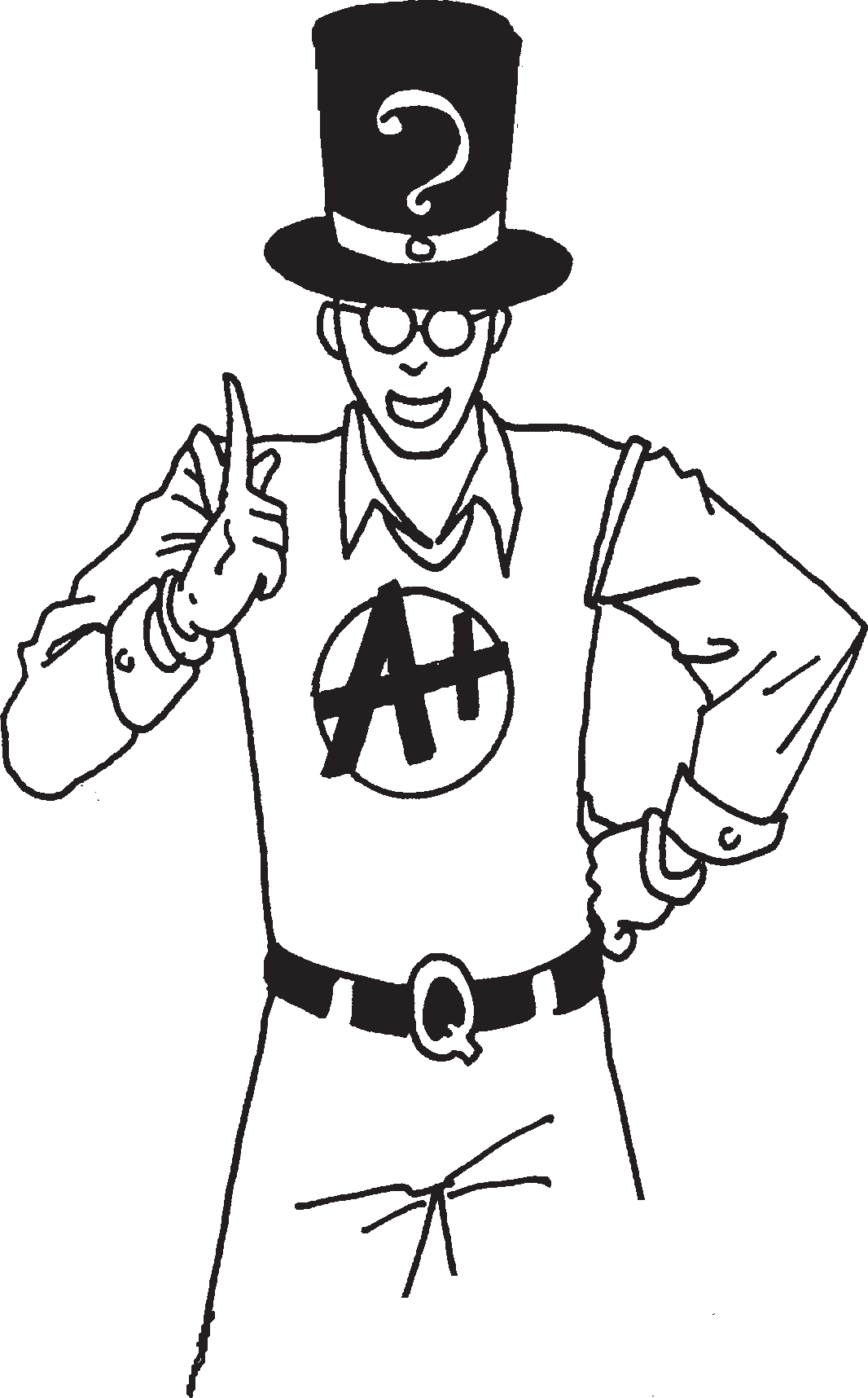 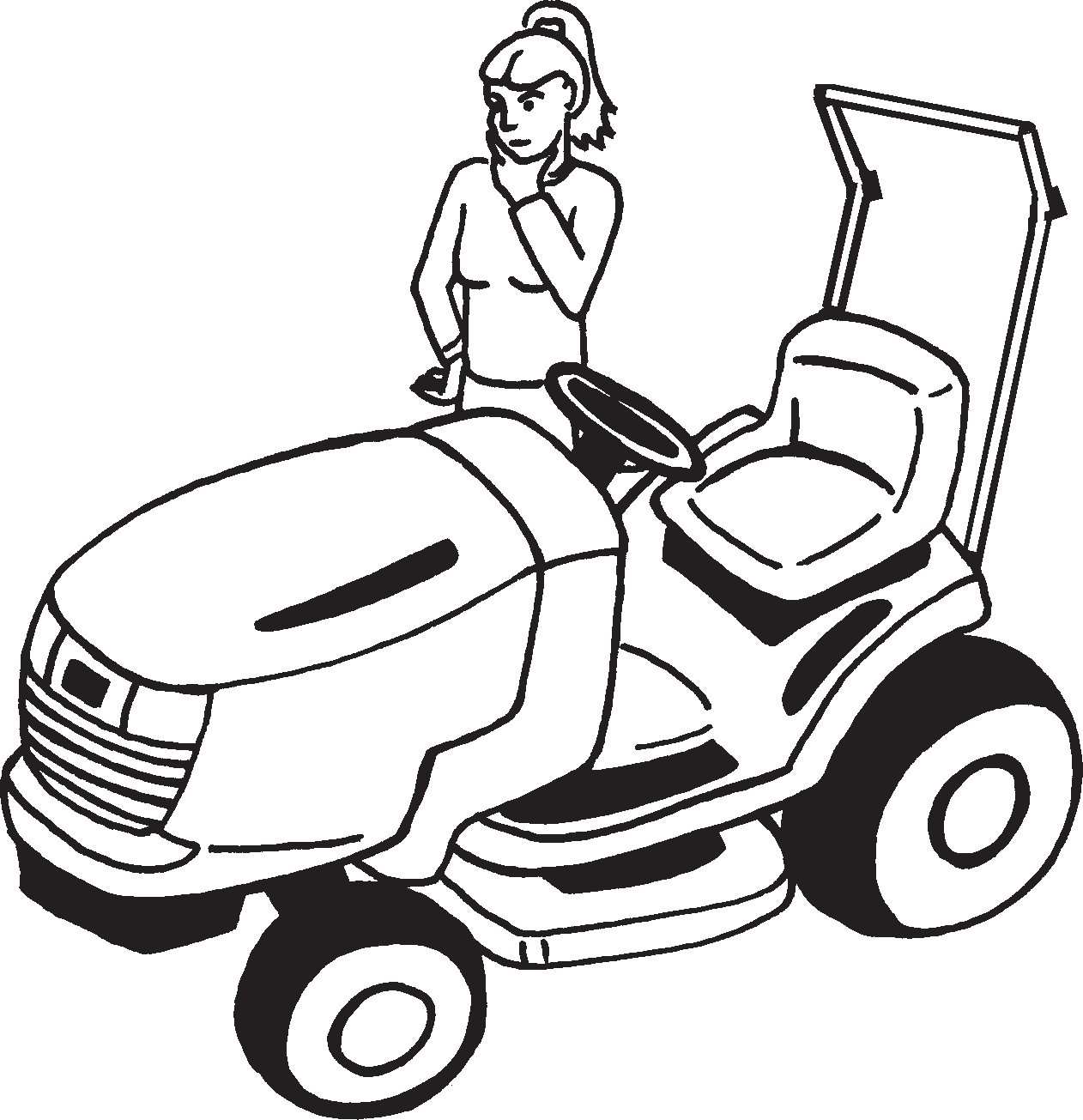 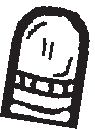 (answers on page 135)
The aim of this quiz is to test  your knowledge and  understanding of this guide.
There are 20 questions.  Each question is multiple  choice and you’l find the  correct answers at the back  of the book.
Good luck.
 Easy Guides Australia Pty Ltd
23
Question 1:
Who is allowed to use a ride-on mower?
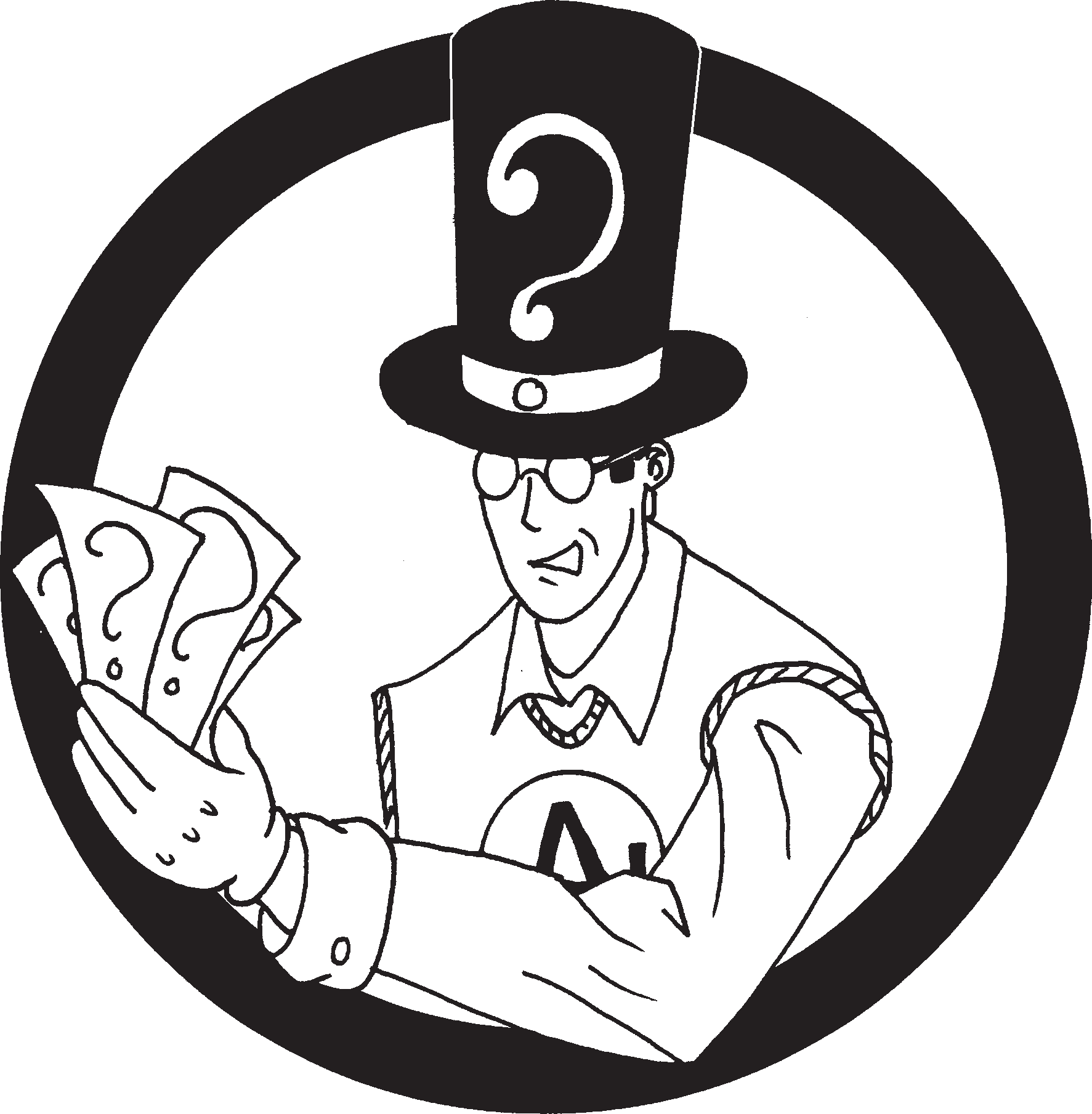 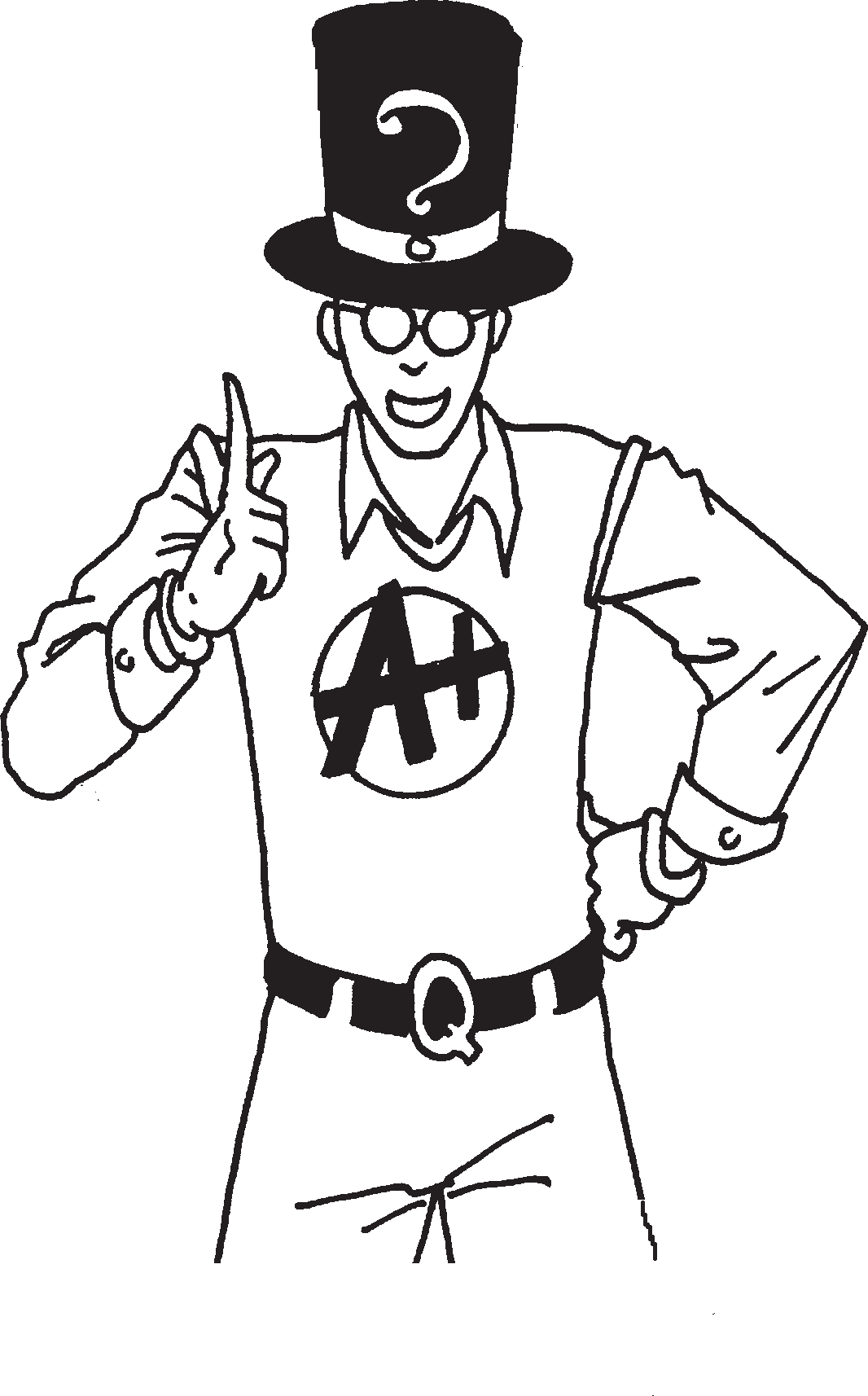 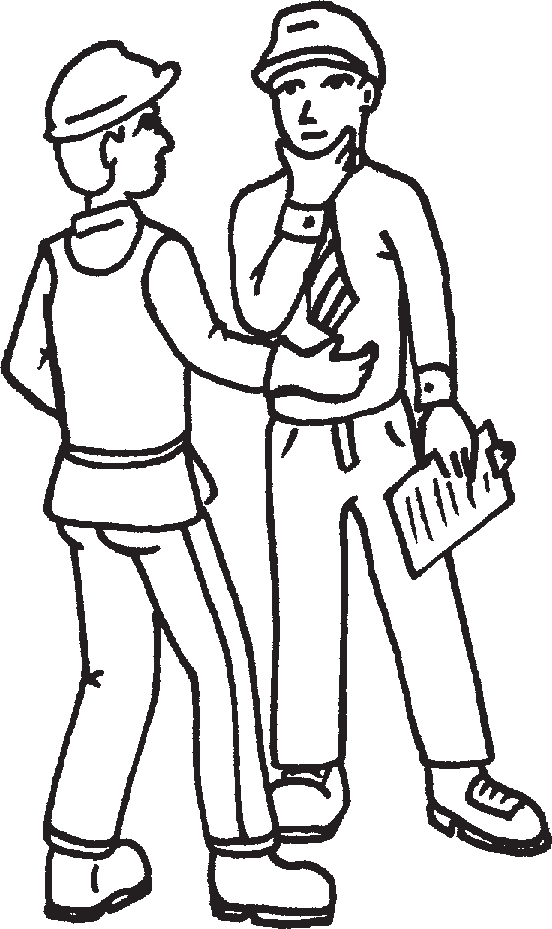 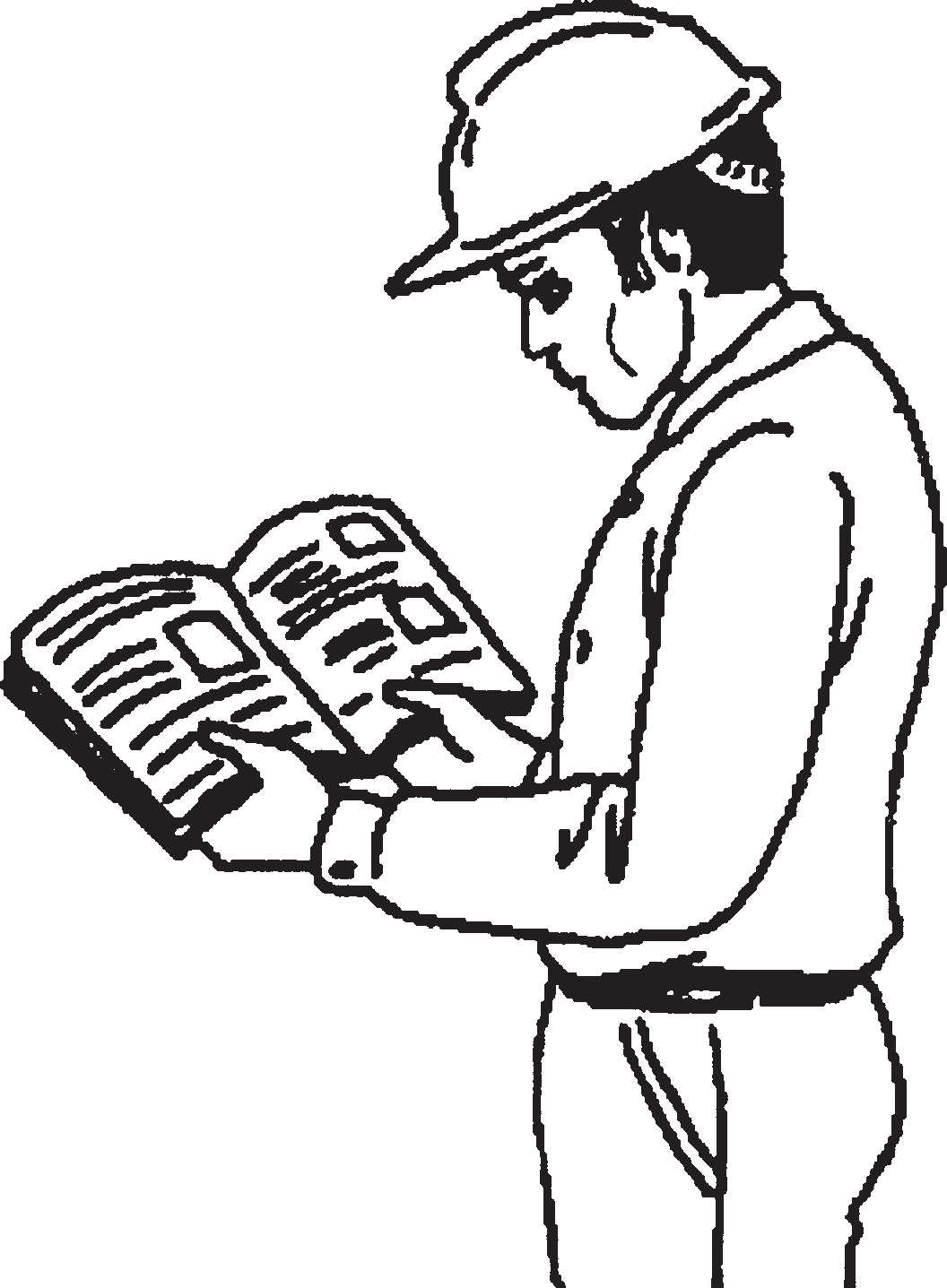 Anyone who wants to.
Management.
Workers who are trained and authorised.
Your mum.
 Easy Guides Australia Pty Ltd
24
REMEMBER: A safe workplace begins with you?
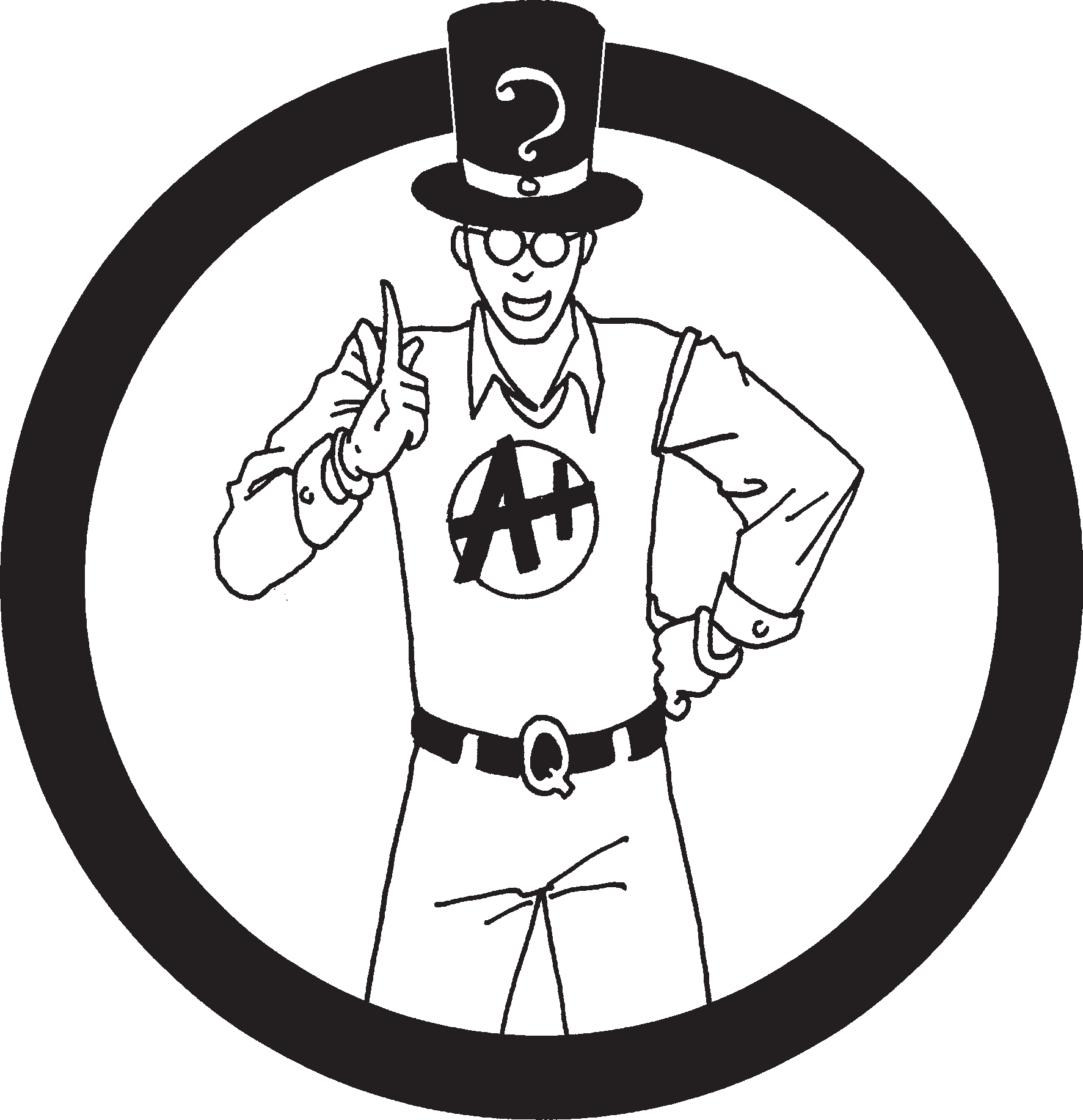  Easy Guides Australia Pty Ltd
25
QUIZ ANSWERS
 Easy Guides Australia Pty Ltd
26